TAŞINIR KAYIT YÖNETİM SİSTEMİ (TKYS)Günay KILIÇTaşınır Kayıt Yetkilisi
1
Sunum Planı
Taşınır Mal İşlemleri 
      	1.1. Giriş İşlemleri :
           		1.1.1  Satın Alma
           		1.1.2  Bağış ve Yardım Alma
           		1.1.3  Devir Alma
           		1.1.4  İç İmkanlarla Üretilen Taşınırlar
           		1.1.5  İade
		1.1.6  Düzeltme
           		1.1.7  Envanter Girişi

      	1.2. Çıkış İşlemleri :
 		1.2.1  Devretme
           		1.2.2  Ambarlar Arası Devir
           		1.2.3  Bağış Yapma veya Yardım Etme
           		1.2.4  Satış
           		1.2.5  Kayıttan Düşme
2
1.1. GİRİŞ İŞLEMLERİ
3
1.1.1 SATIN ALMA
4
1.1. Giriş İşlemleri : 
	1.1.1  Satın Alma
TAŞINIR MAL YÖNETMELİĞİ
Satın alınan taşınırların giriş işlemleri 

MADDE 15 –
    (1) Satın alınan taşınırlar için, teslim alındıktan sonra, Taşınır Kod Listesindeki hesap kodları itibarıyla üçer nüsha Taşınır İşlem Fişi düzenlenir. 
    (2) (Değişik: 8/10/2012-2012/3832 K.) 
Alımı bir merkezden yapılarak birden fazla birime doğrudan teslim edilen taşınırlar için, taşınırın teslim edildiği birimlerce iki nüsha Taşınır Geçici Alındısı düzenlenir ve bir nüshası alımı yapan birime gönderilir. Alımı yapan birim, bu alındıya dayanarak, ödemeye ve kendi giriş kayıtlarına esas olmak üzere Taşınır İşlem Fişi düzenler. Diğer birimlerden alınan geçici alındılar, düzenlenen bu fişin idarede kalan nüshasına bağlanır. Alımı yapan birimce giriş kayıtları yapıldıktan sonra düzenlenecek Taşınır İşlem Fişiyle de ilgili diğer birimler adına çıkış kaydedilir.
    (3) Farklı hesaplara kaydı gereken taşınırların aynı faturada yer alması halinde, faturadaki taşınırların kaydedileceği hesap sayısınca fatura fotokopileri çıkarılır ve üzerine her hesap için düzenlenen Taşınır İşlem Fişinin numarası yazılır. Fişin birinci nüshası ödeme emri belgesine, ikinci nüshası ise ödeme emri belgesinin harcama biriminde kalan nüshasına bağlanır. Üçüncü nüshası, muayene ve kabul komisyon tutanağı veya idare yetkilisince düzenlenmiş kabul belgesi ile birlikte, sıralı olarak dosyalanır. 
    (4) Satın alınan dergi ve gazete gibi süreli yayınların bedellerinin ödenmesi sırasında Taşınır İşlem Fişi düzenlenmez. Söz konusu yayınlardan cilt birliği sağlananlar, ciltletildikten sonra Taşınır İşlem Fişi düzenlenerek kayıtlara alınır.
    (5)(Ek: 14/3/2016-2016/8646 K.) 
Kamu idarelerince satınalma suretiyle edinilen binalarla birlikte teslim alınan ancak binanın bütünleyici unsurlarından olmayan taşınır kapsamındaki tesisler ile diğer büro makine ve malzemeleri, varsa belgesinde gösterilen bedeli, böyle bir belge yoksa komisyonca tespit edilen gerçeğe uygun değeri üzerinden envanter işlem seçeneğiyle taşınır kayıtlarına alınır.
5
1.1. Giriş İşlemleri : 
	1.1.1  Satın Alma
Lşsdhflk<jdlfkjsdbvkhKDJSAfk<jdhlsdgksjdhgflkajhsdflgkjdf
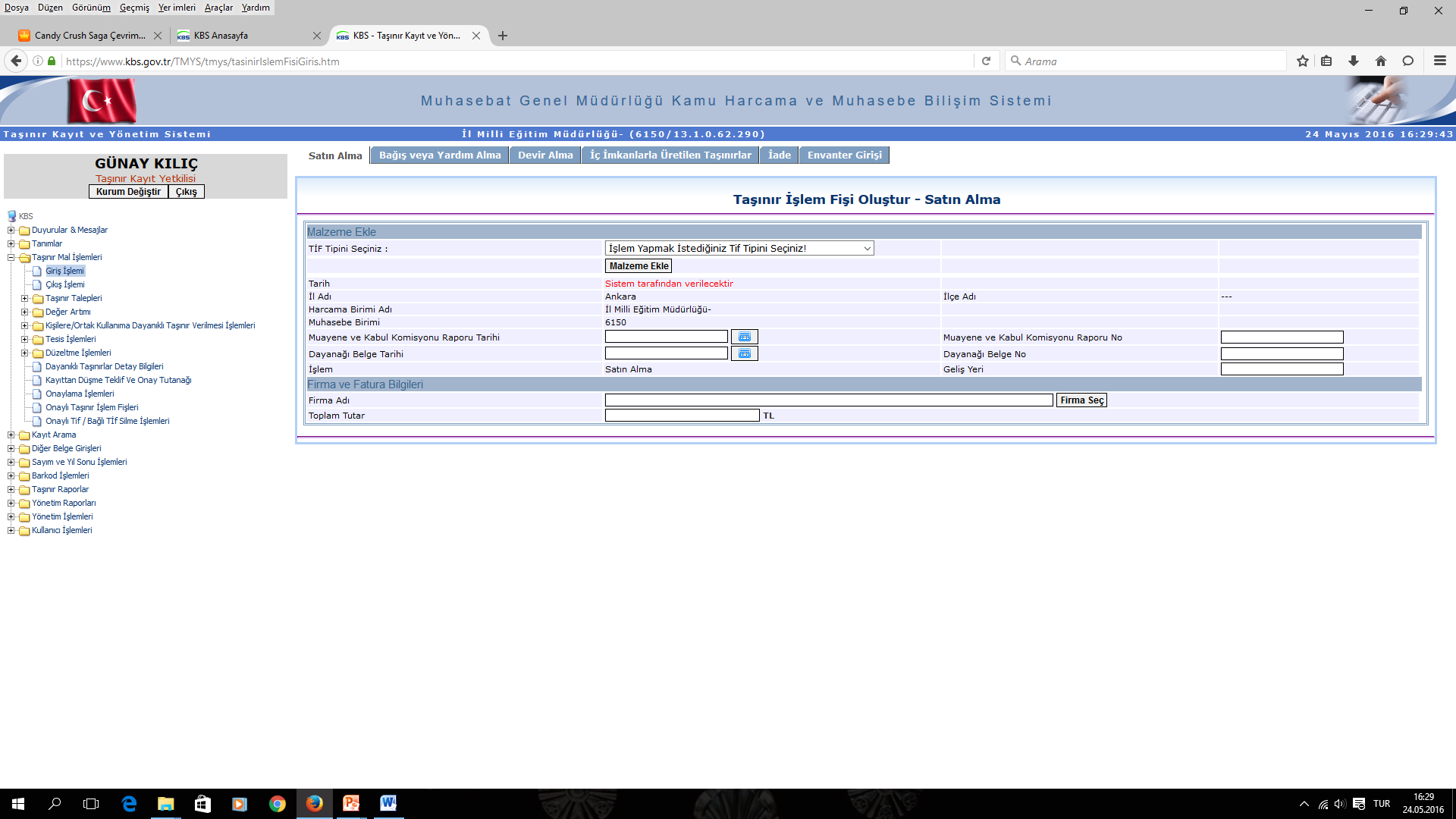 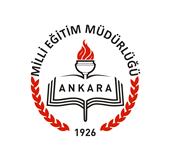 6
1.1. Giriş İşlemleri : 
	1.1.1  Satın Alma
Lşsdhflk<jdlfkjsdbvkhKDJSAfk<jdhlsdgksjdhgflkajhsdflgkjdf
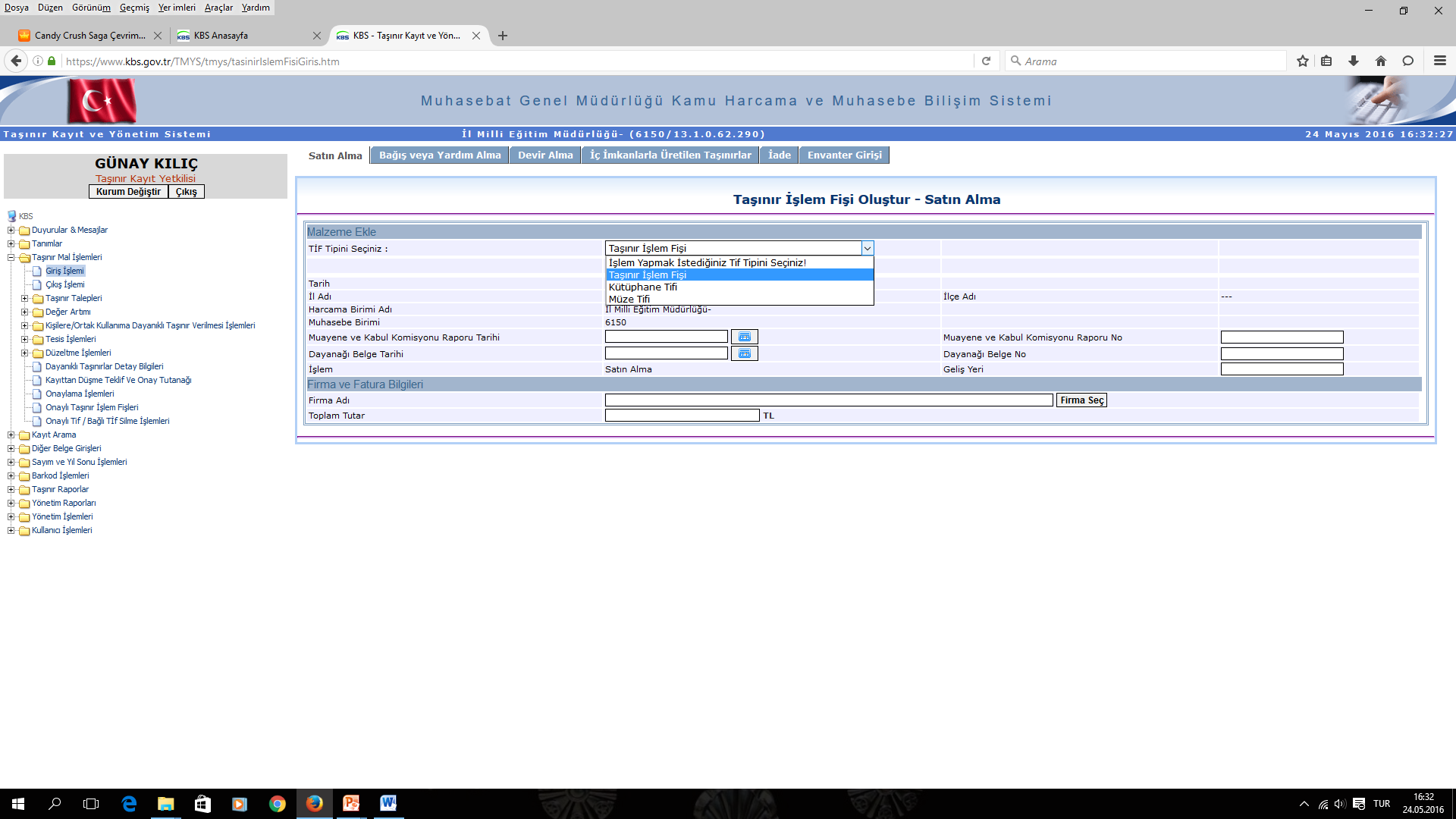 TİF Tipi Seçilir
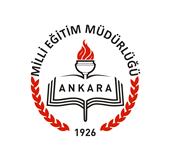 7
1.1. Giriş İşlemleri : 
	1.1.1  Satın Alma
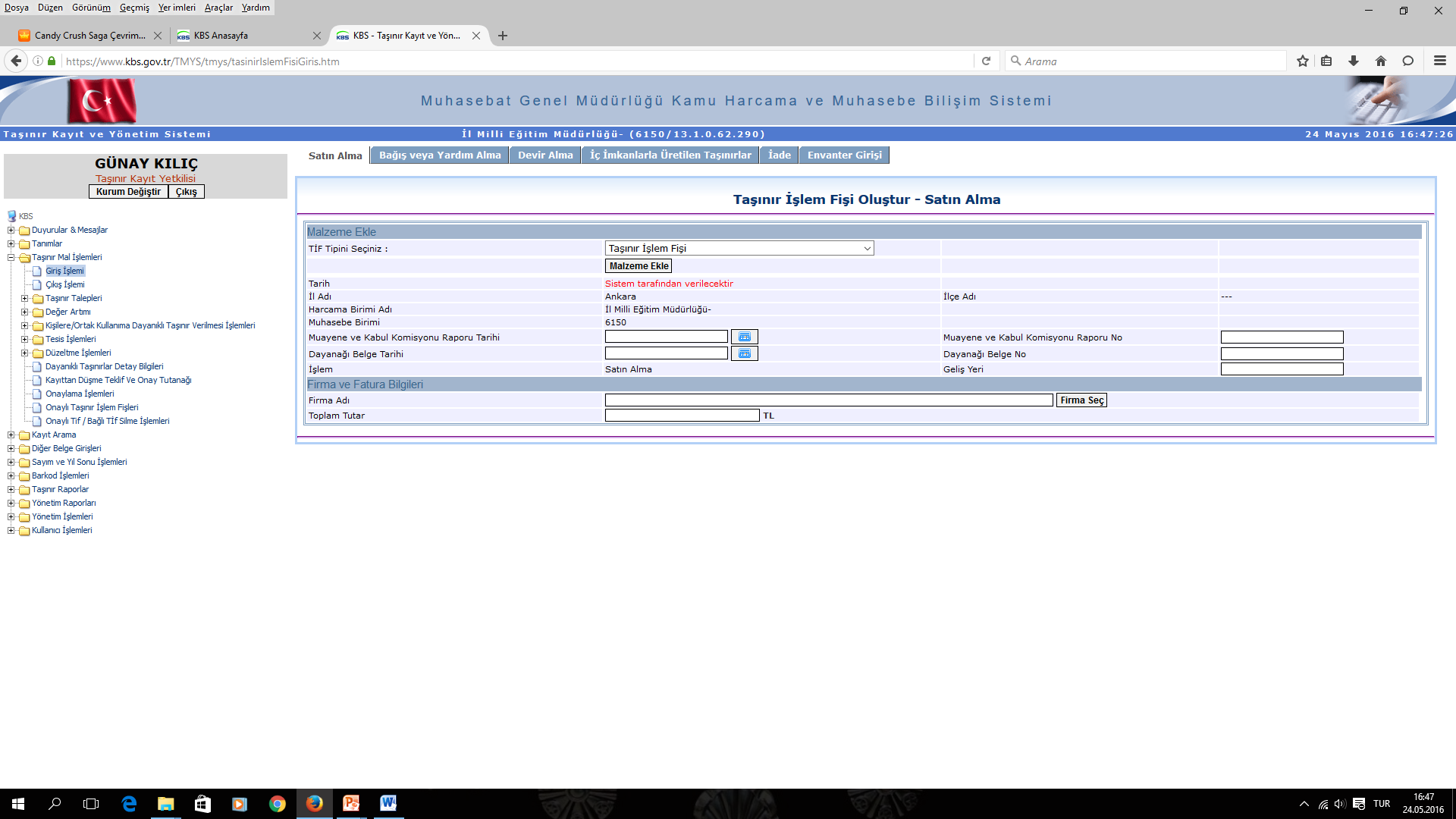 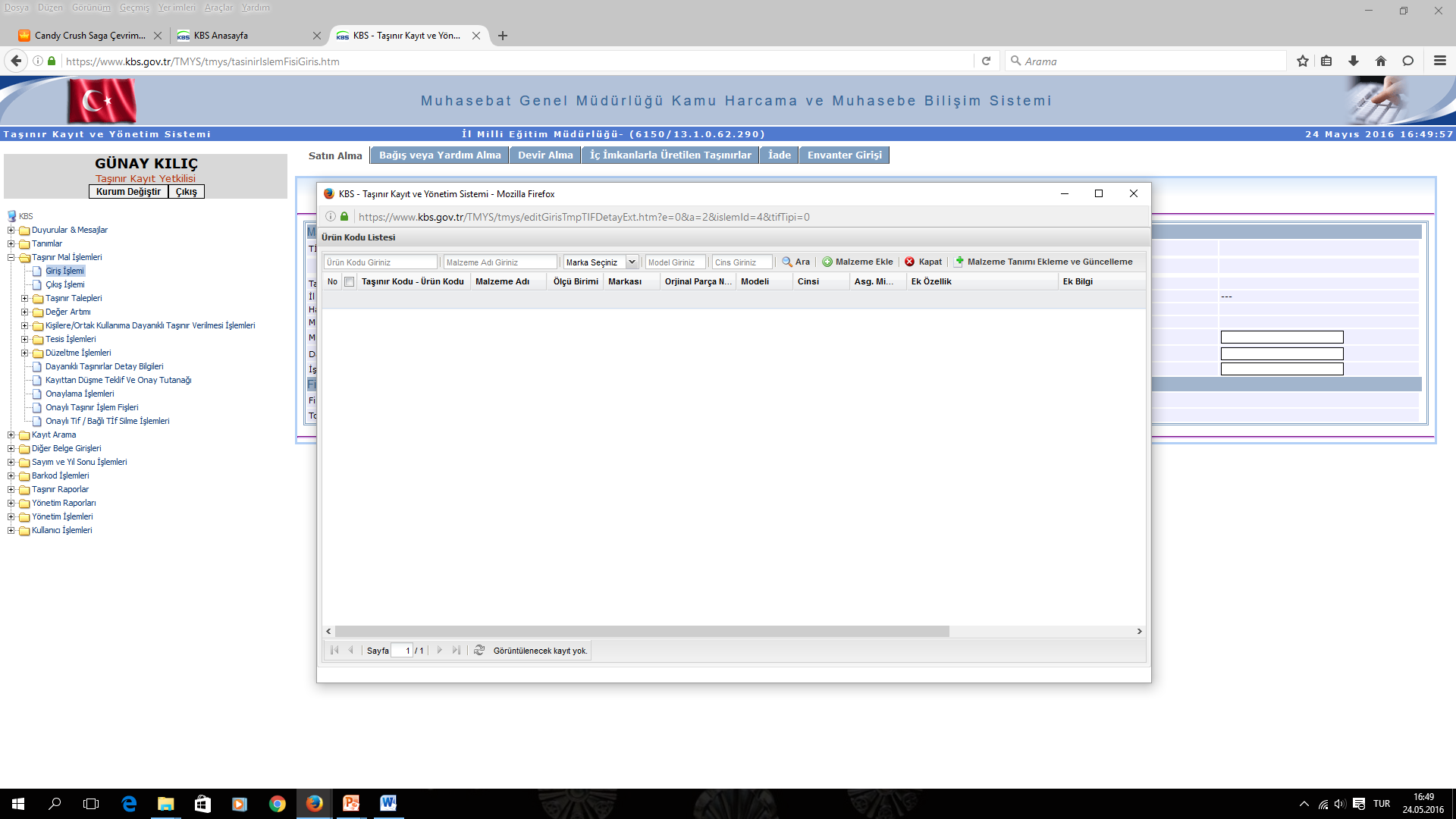 Malzeme Ekle
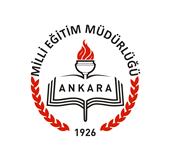 Malzeme Adı Yaz
8
1.1. Giriş İşlemleri : 
	1.1.1  Satın Alma
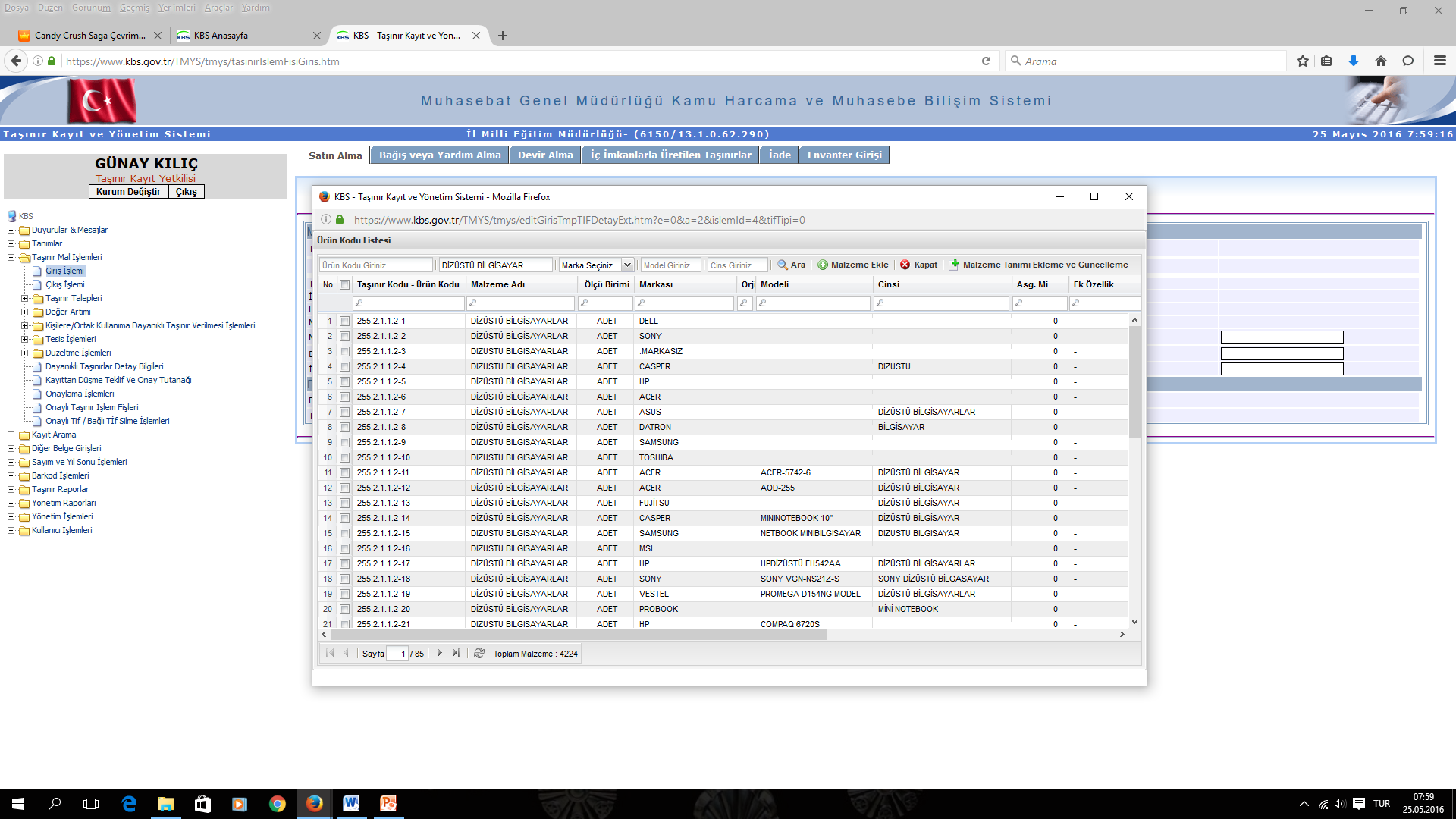 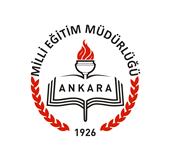 Malzeme Adı Yaz ve Ara
9
1.1. Giriş İşlemleri : 
	1.1.1  Satın Alma
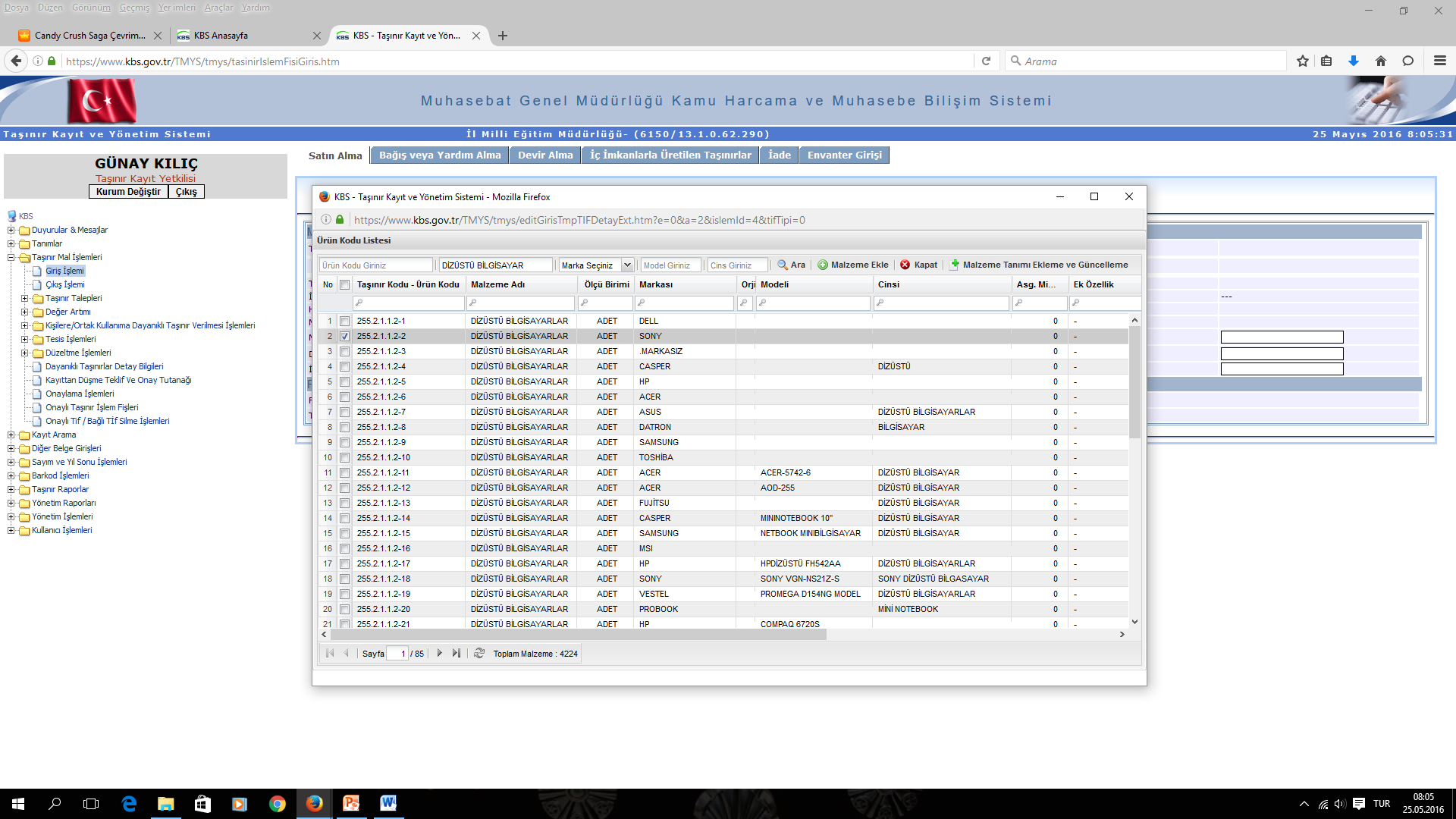 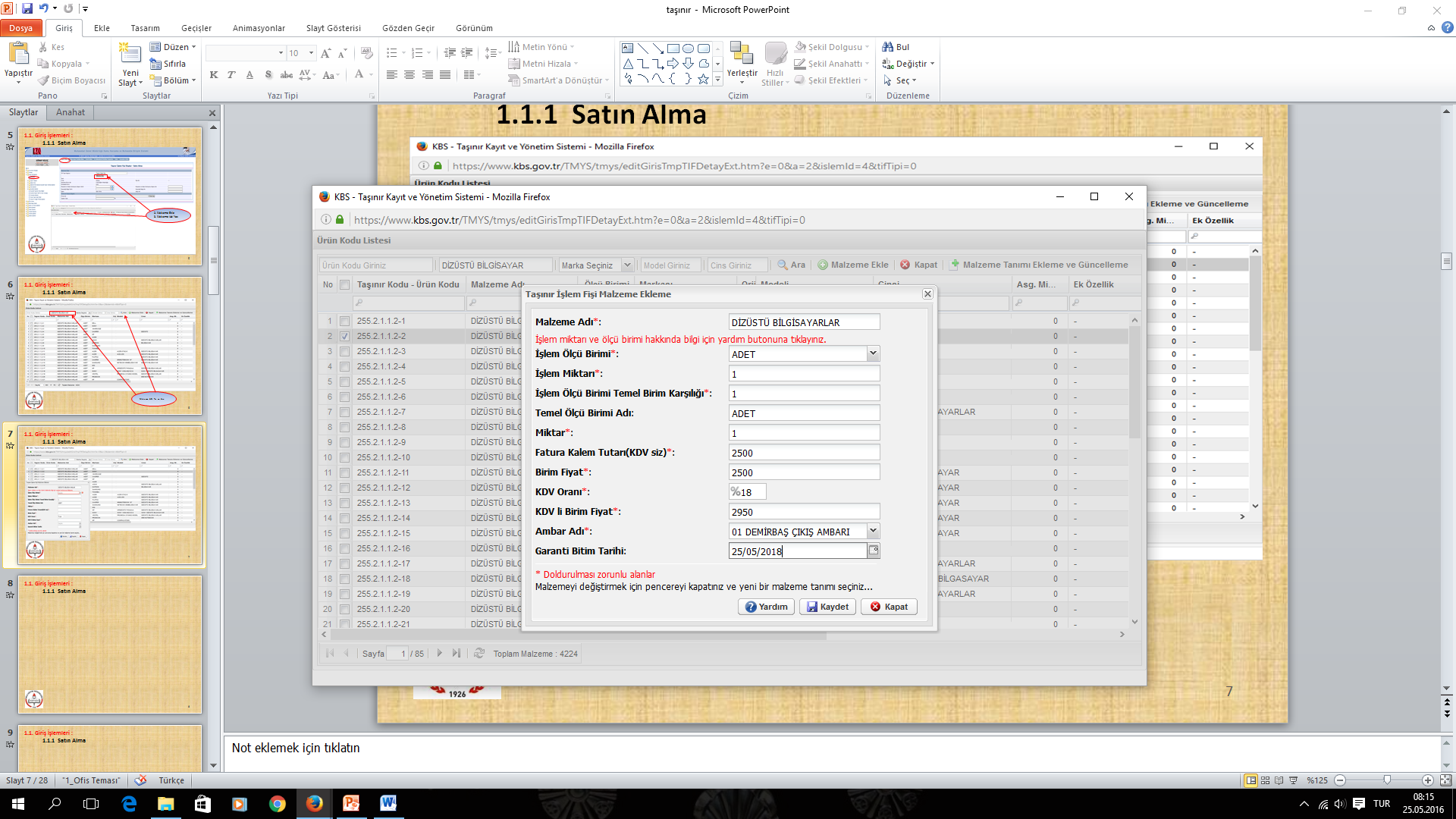 Malzeme ekle
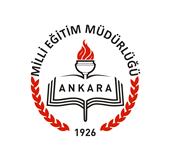 Malzeme seç
İlgili Bölümler Faturada belirtilen şekilde doldurularak ‘’Kaydet’’ Butonuna Basılır.
10
1.1. Giriş İşlemleri : 
	1.1.1  Satın Alma
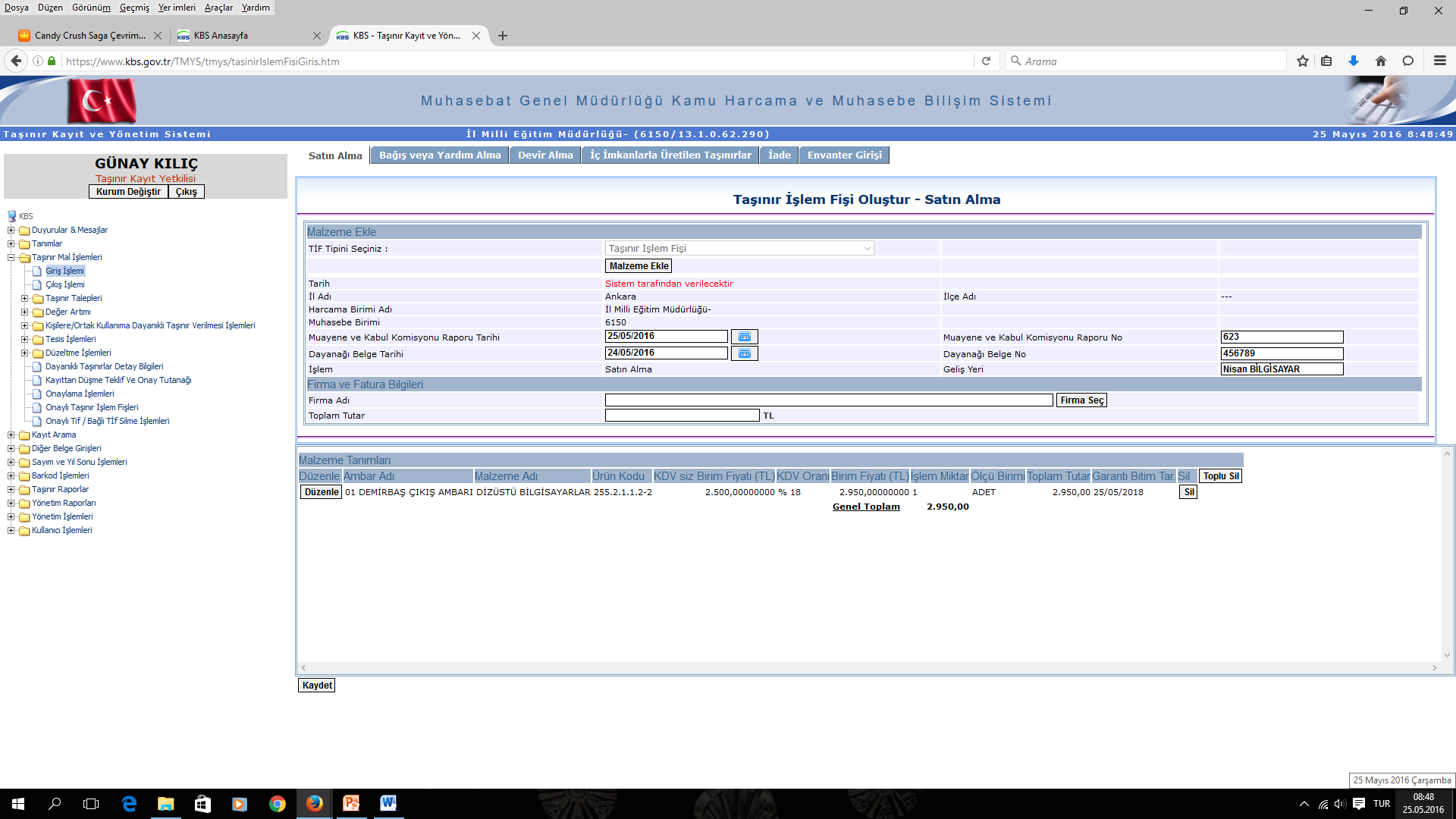 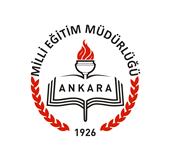 İlgili Bölümler Faturada belirtilen şekilde doldurularak ‘’Firma Seç’’ Butonuna Basılır.
11
1.1. Giriş İşlemleri : 
	1.1.1  Satın Alma
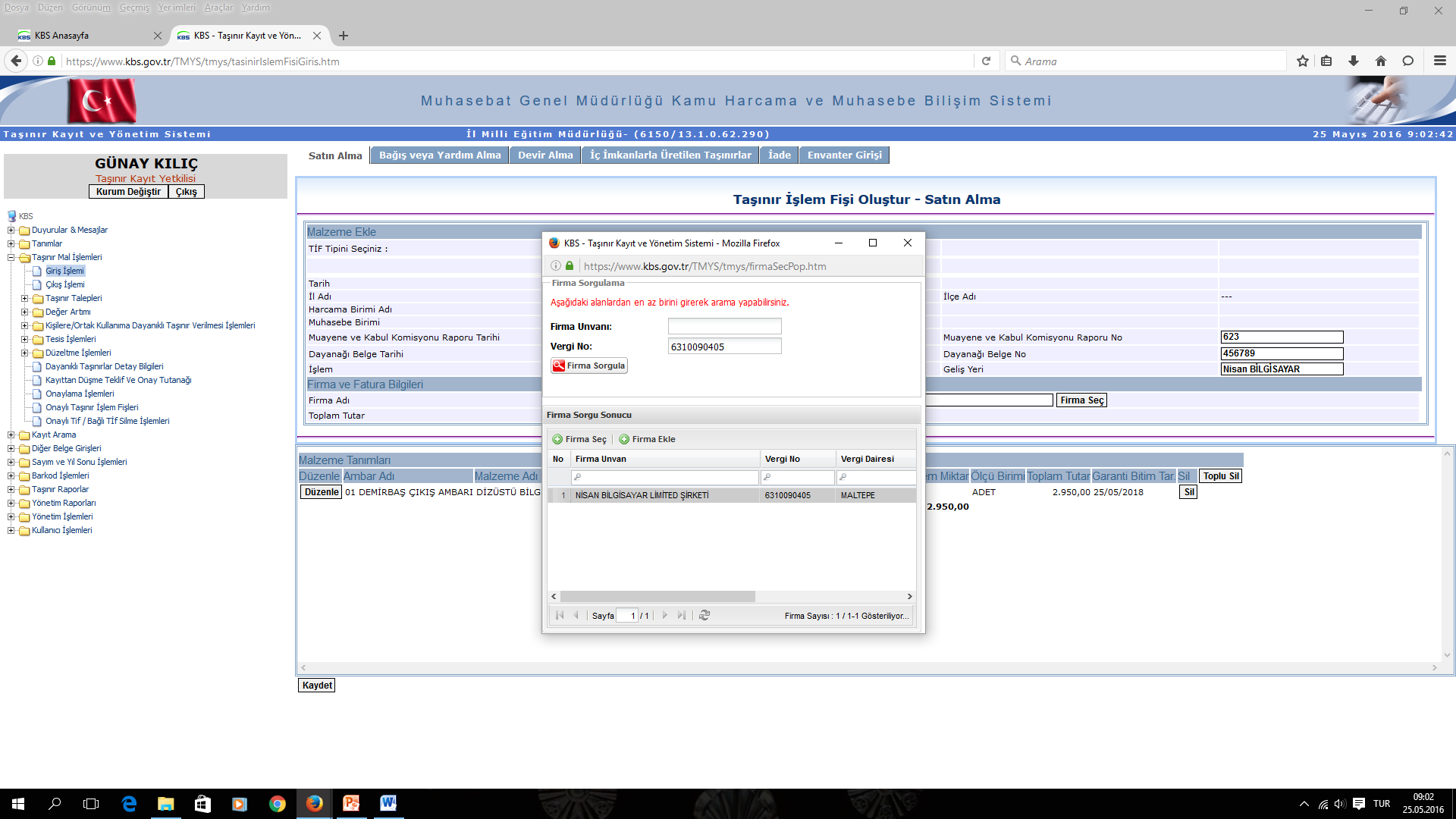 Firma Vergi Numarası Yazılacak,
Firma İsmi İşaretlenip,
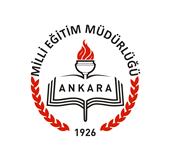 Firma Seç Butonuna Basılacak.
12
1.1. Giriş İşlemleri : 
	1.1.1  Satın Alma
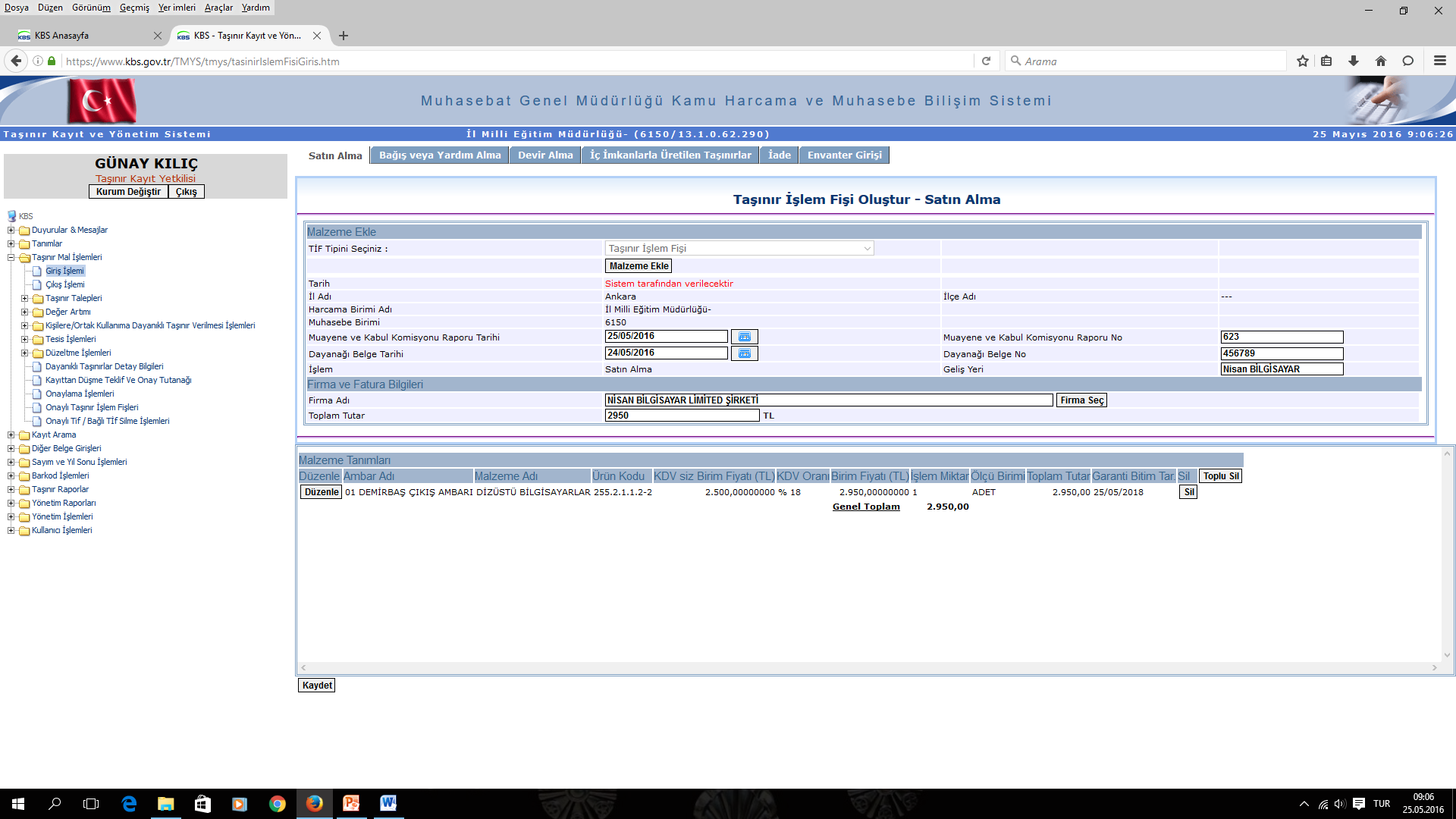 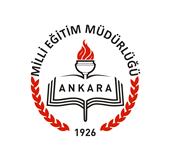 Toplam Tutar ve Faturanın Genel Toplamı Aynı Olmalıdır.,
13
1.1. Giriş İşlemleri : 
	1.1.1  Satın Alma
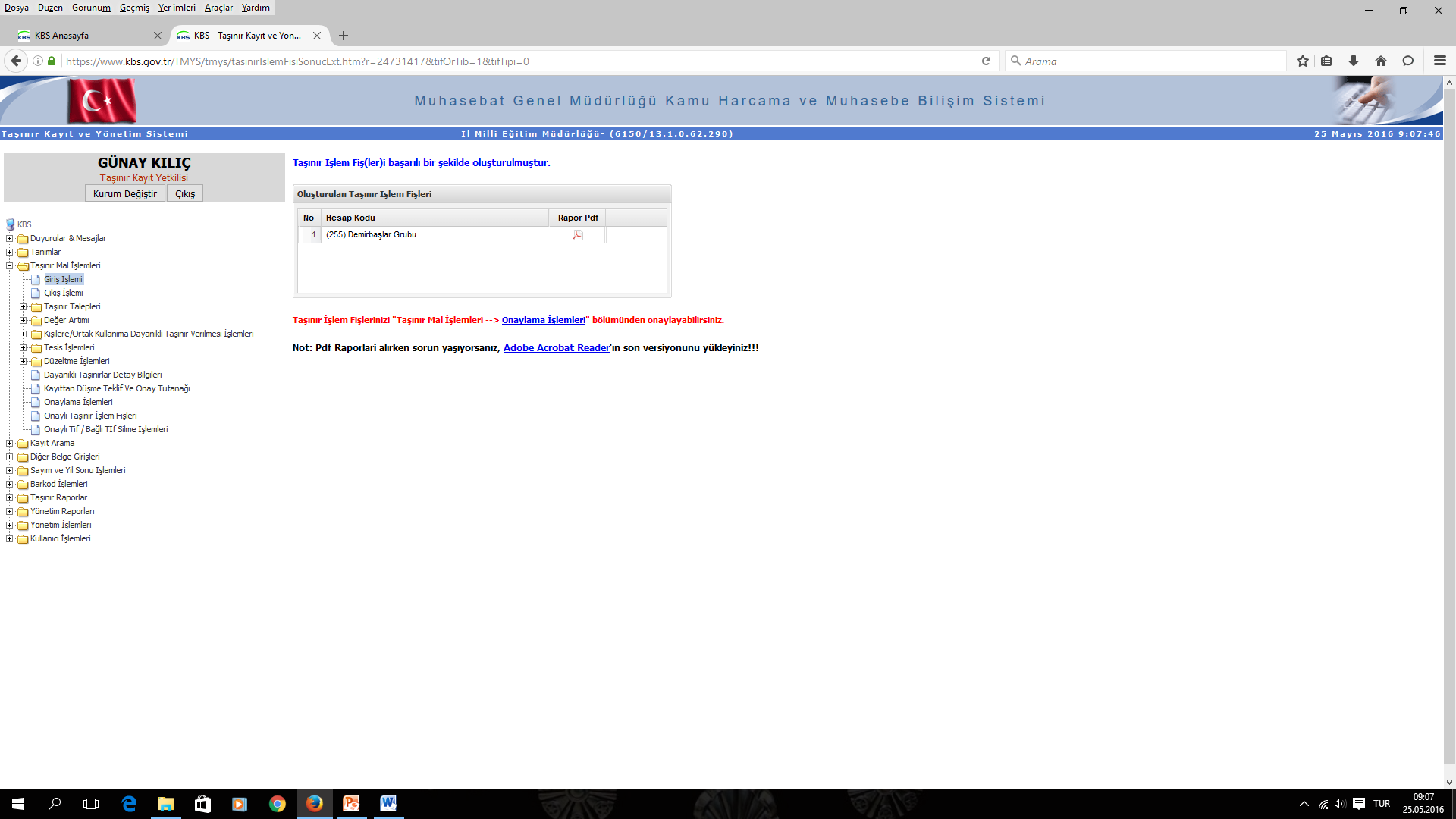 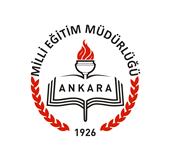 Onaylama İşlemlerine Gidilerek Onaysız Taşınır İşlem Fişi Onaylanır.
14
1.1. Giriş İşlemleri : 
	1.1.1  Satın Alma
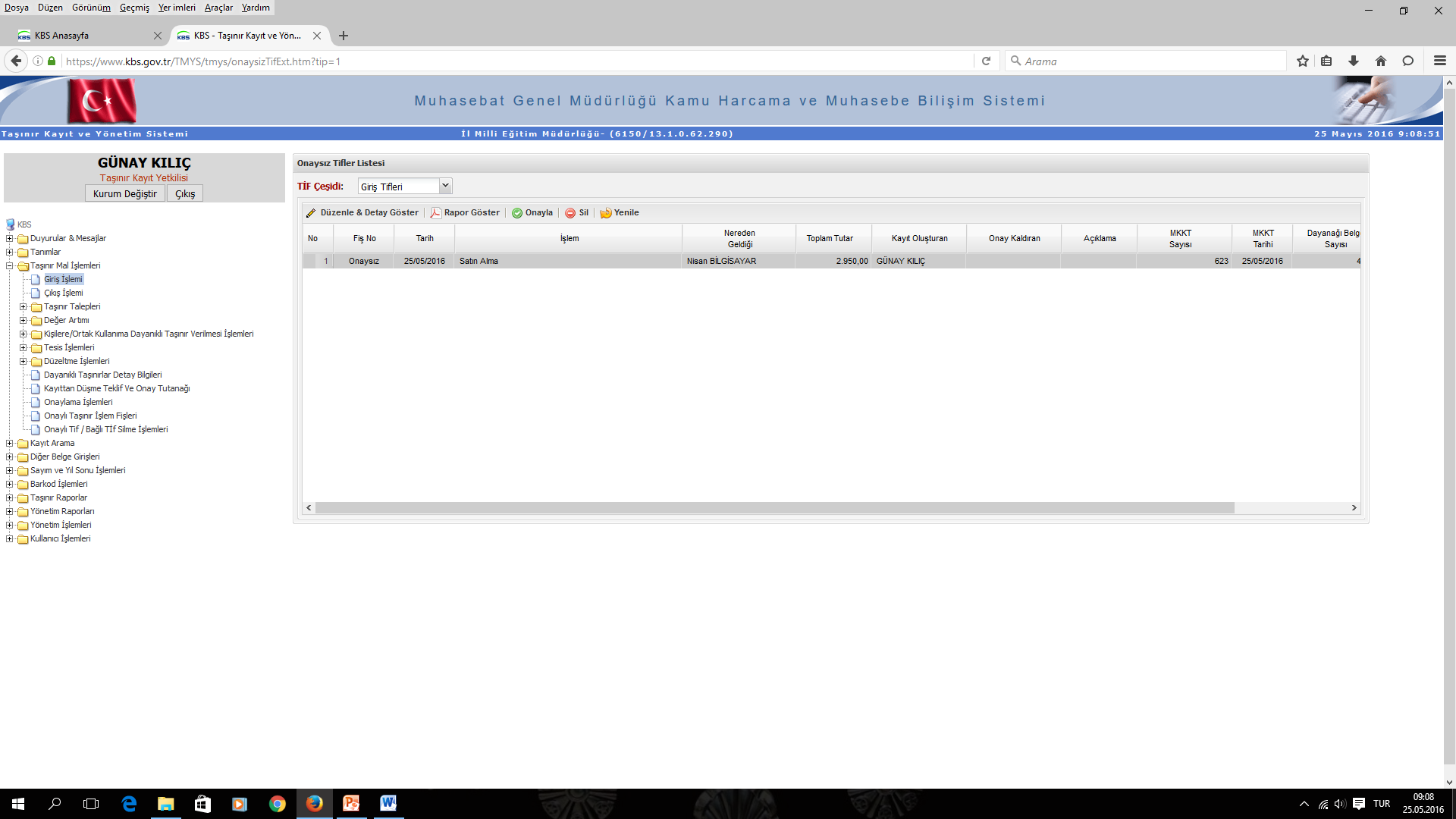 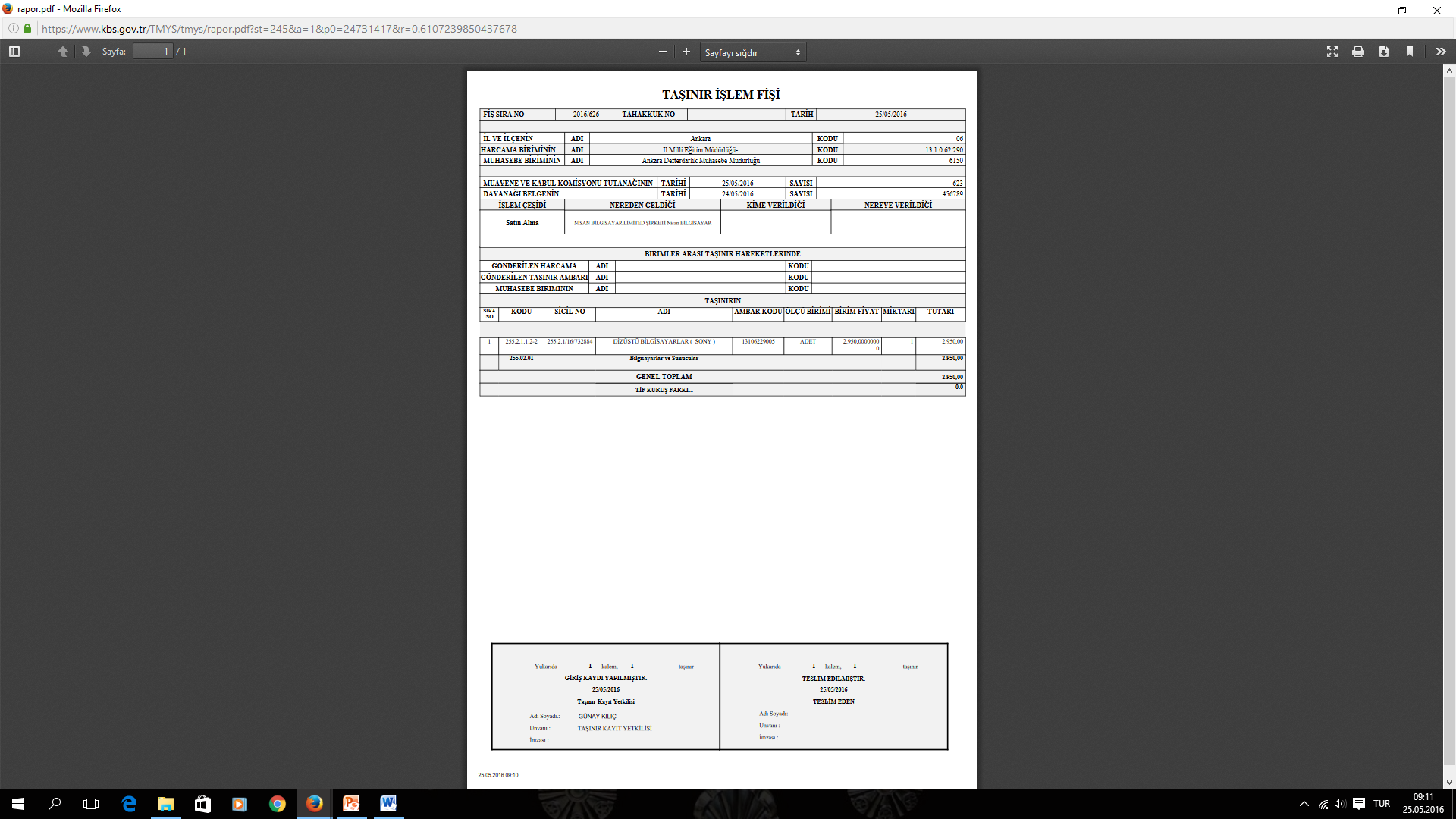 Onaylama İşlemlerine Gidilerek Onaysız Taşınır İşlem Fişi Onaylanır ve TİF Oluşturulur.
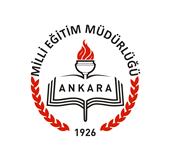 15
1.1. Giriş İşlemleri : 
	1.1.1  Satın Alma
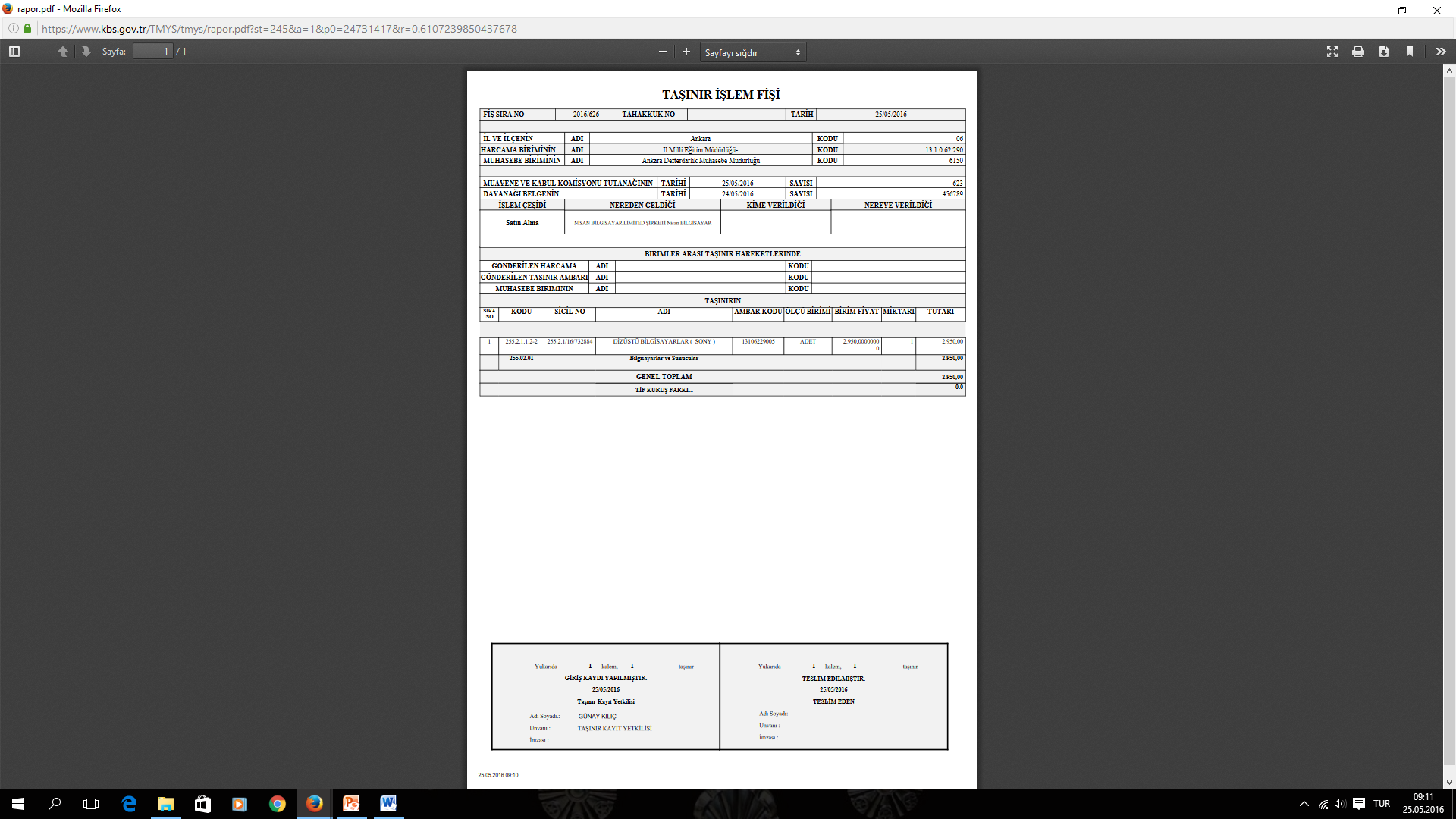 Oluşturulan Taşınır İşlem Fişi  3 Nüsha halinde çıkartılır ve Islak İmza Atılarak İlgili Satın Alma Birimine Gönderilir.
16
1.1. Giriş İşlemleri : 
	1.1.1  Satın Alma
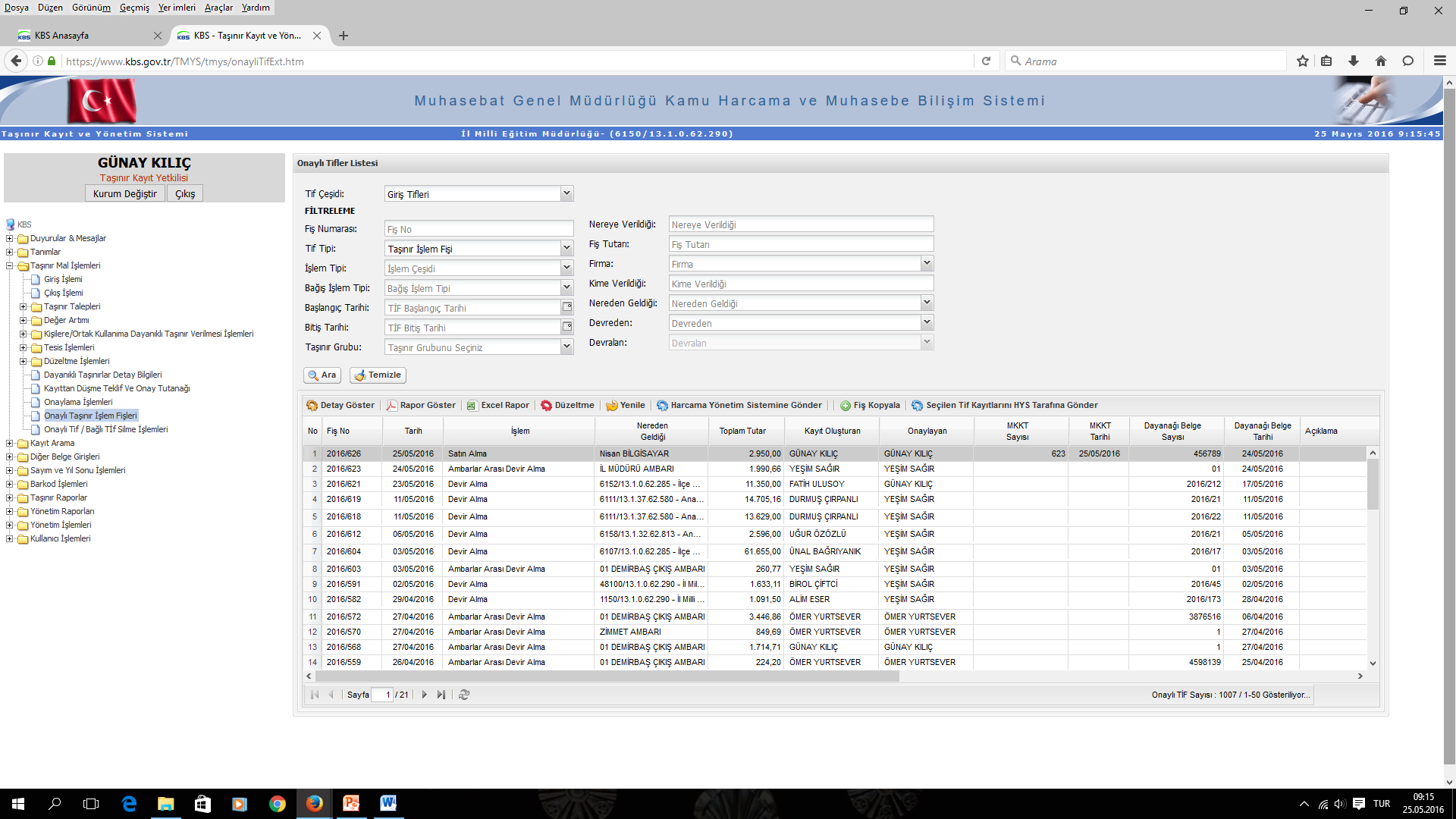 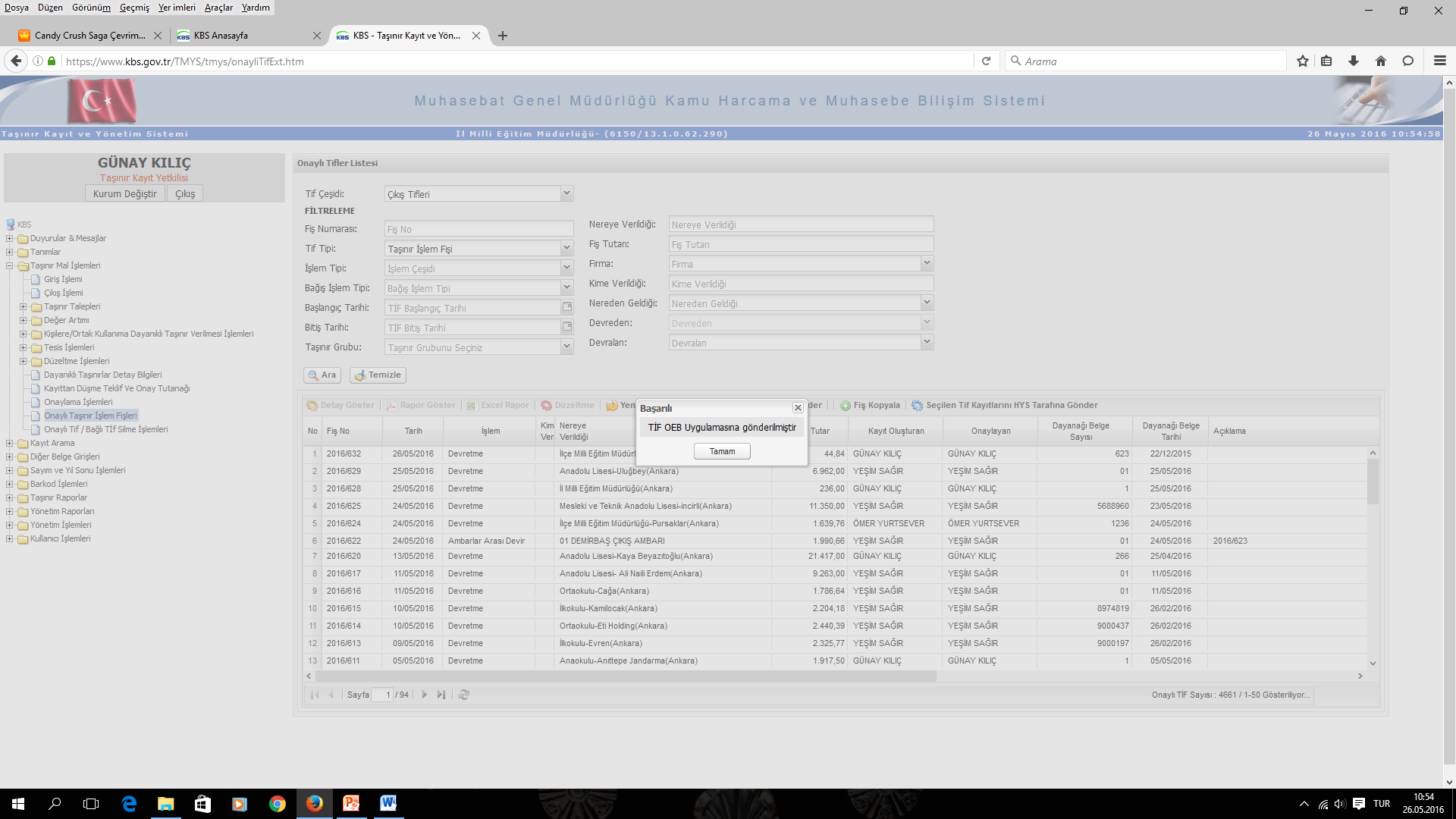 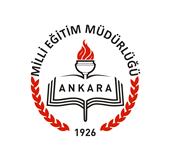 Oluşturulan Satın Alma İşlemi İşaretlenerek ‘’Harcama Yönetim Sistemine Gönder’’ Butonuna Basılarak Satın Alma İşlemi Sonlandırılır.
17
1.1.2. BAĞIŞ VEYA YARDIM ALMA
18
1.1. Giriş İşlemleri : 
	 1.1.2  Bağış veya Yardım Alma
TAŞINIR MAL YÖNETMELİĞİ
Bağış ve Yardım Yoluyla Edinilen Taşınırların Girişi

MADDE 16 –

   (1) Kanunun 40 ıncı maddesi ile diğer mevzuat çerçevesinde bağış ve yardım olarak edinilen taşınırlar teslim alındığında, taşınır kayıt yetkilisi tarafından Taşınır İşlem Fişi düzenlenerek kayıtlara alınır. Fişin birinci nüshası bağış ve yardım edene verilir veya gönderilir.
19
1.1. Giriş İşlemleri : 
	 1.1.2  Bağış veya Yardım Alma
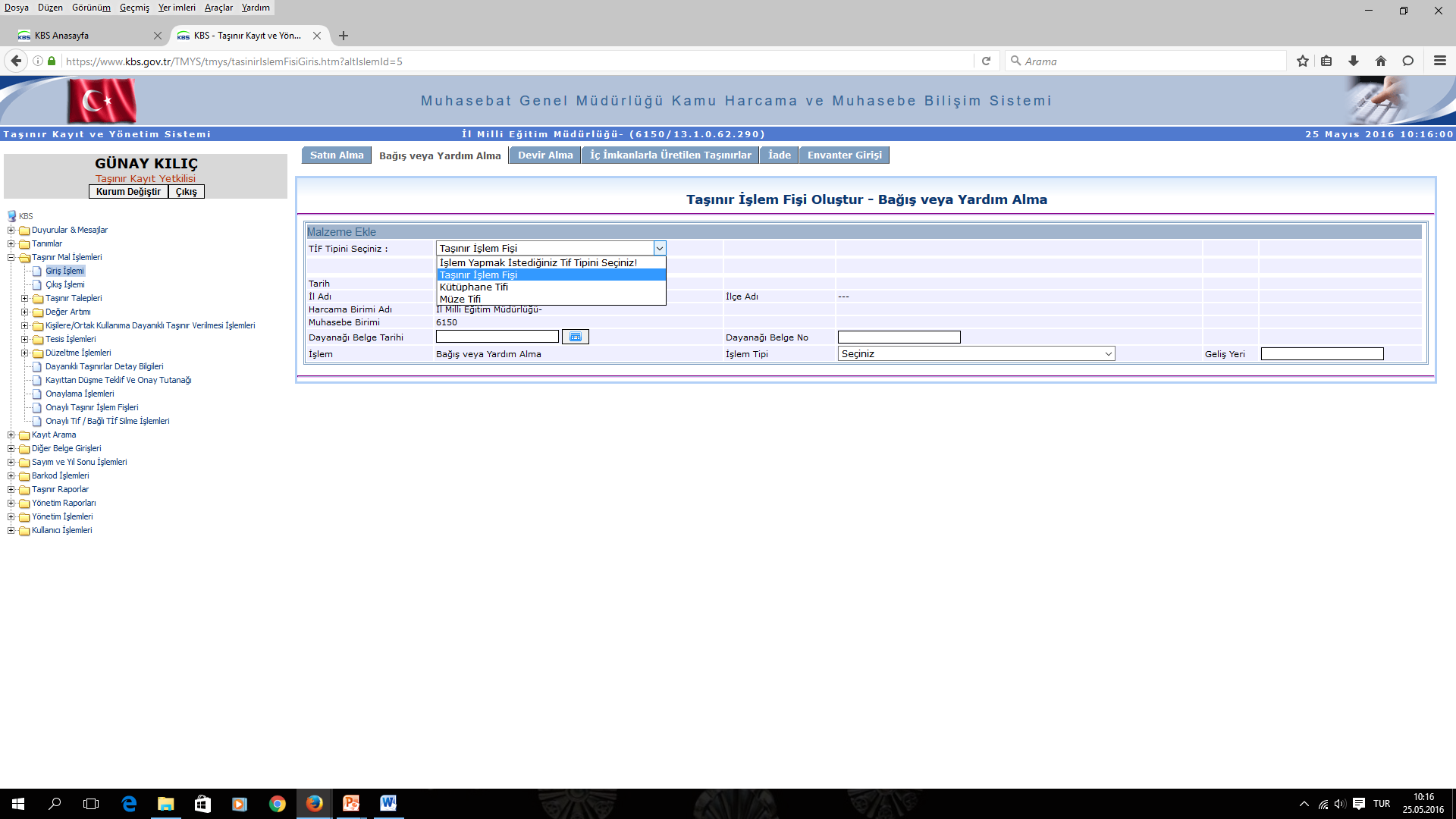 TİF Tipi Seçilir
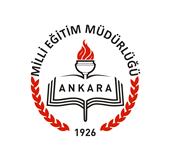 20
1.1. Giriş İşlemleri : 
	 1.1.2  Bağış veya Yardım Alma
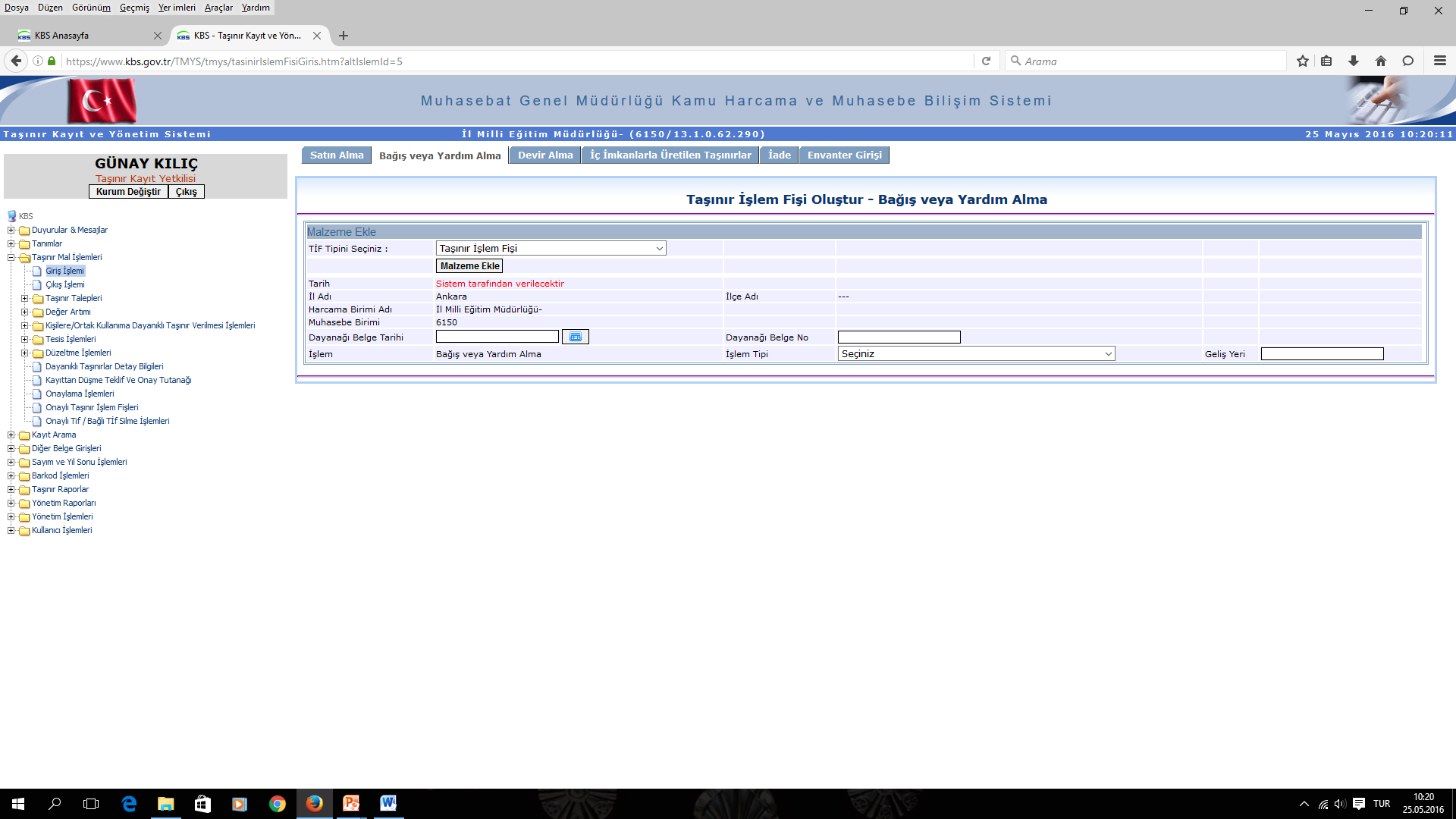 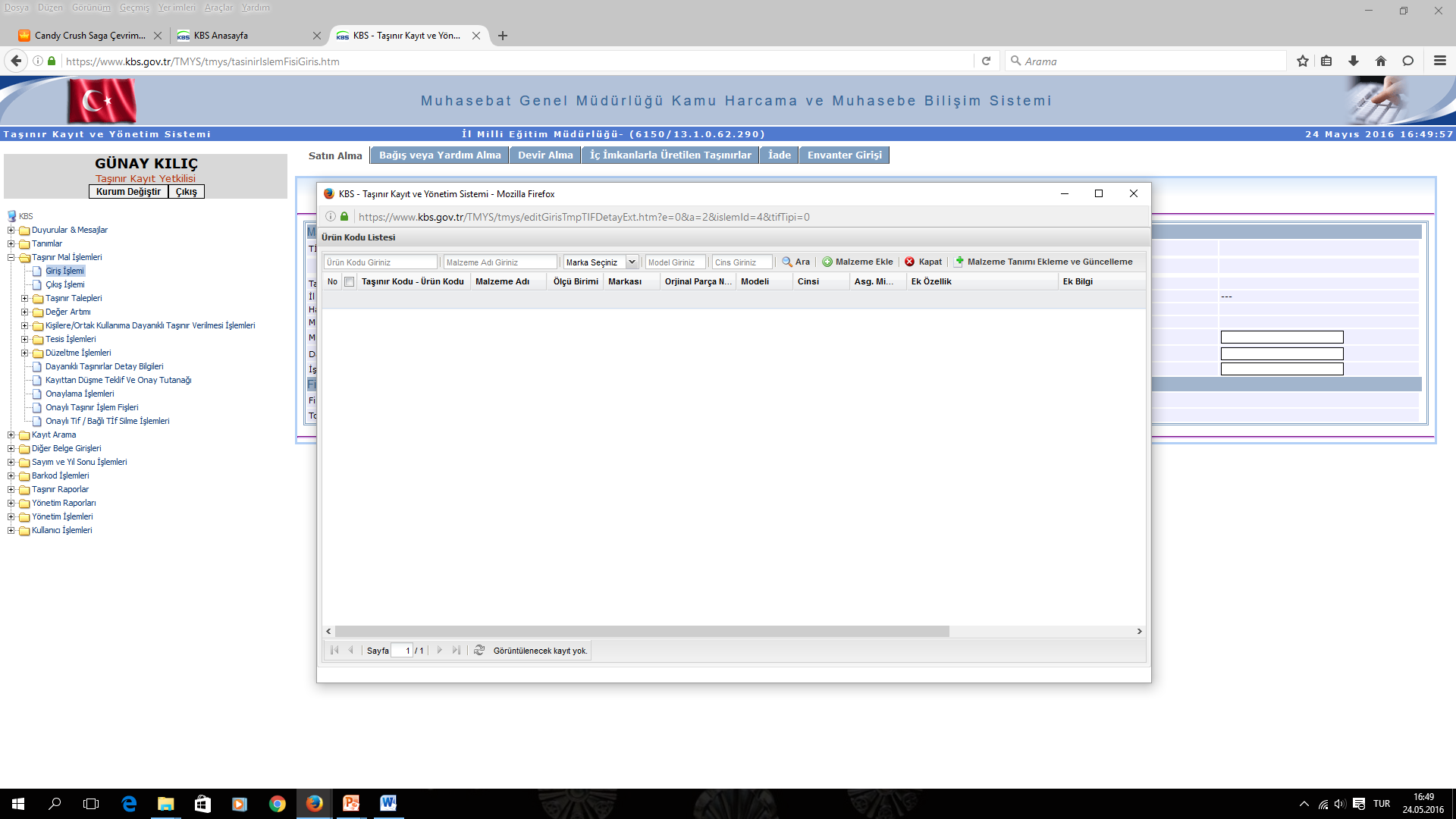 Malzeme Ekle
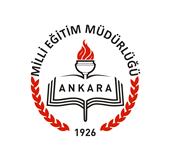 Malzeme Adı Yaz
21
1.1. Giriş İşlemleri : 
	 1.1.2  Bağış veya Yardım Alma
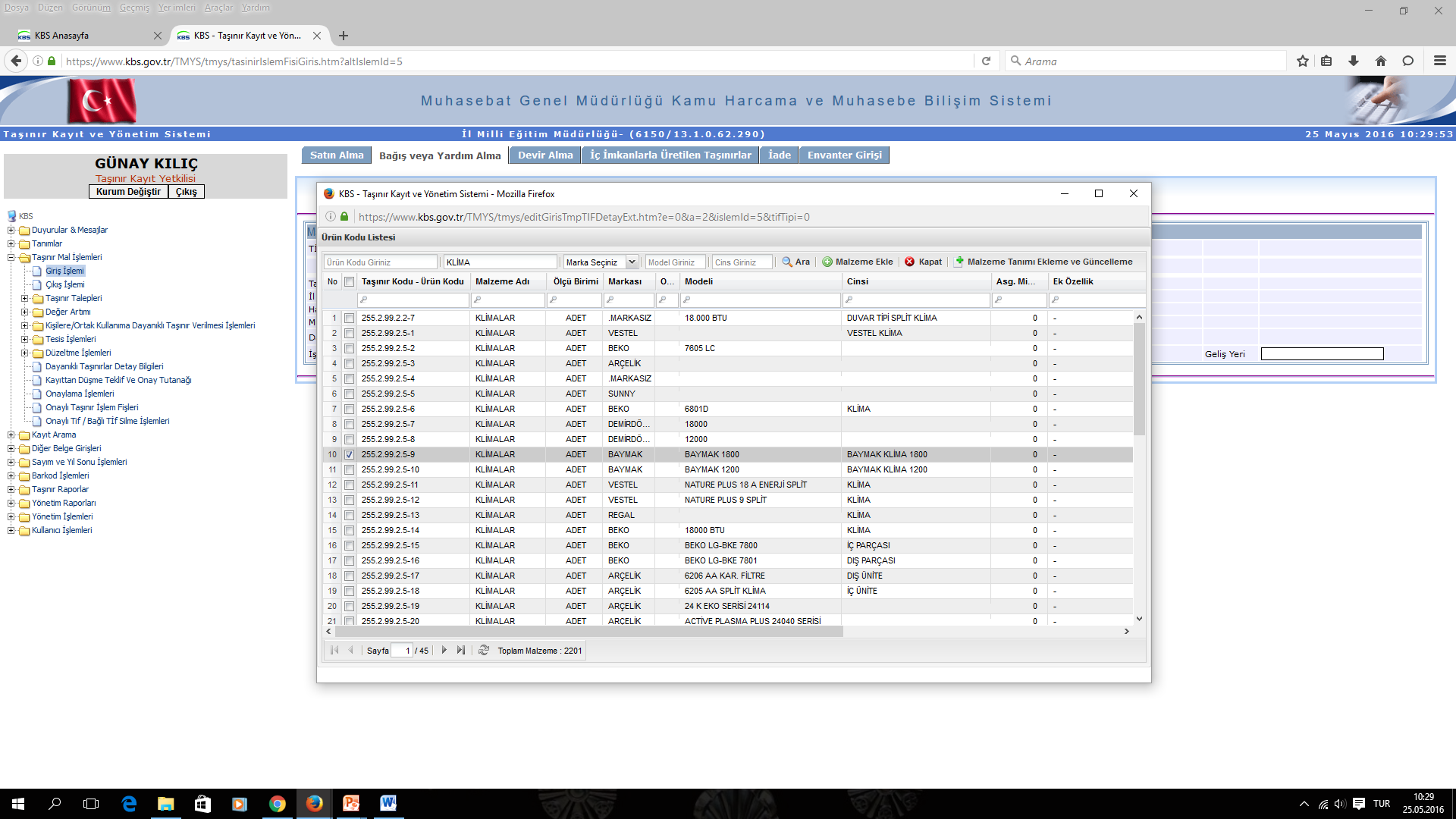 Malzeme Adı Yaz ve Ara
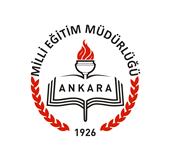 22
1.1. Giriş İşlemleri : 
	 1.1.2  Bağış veya Yardım Alma
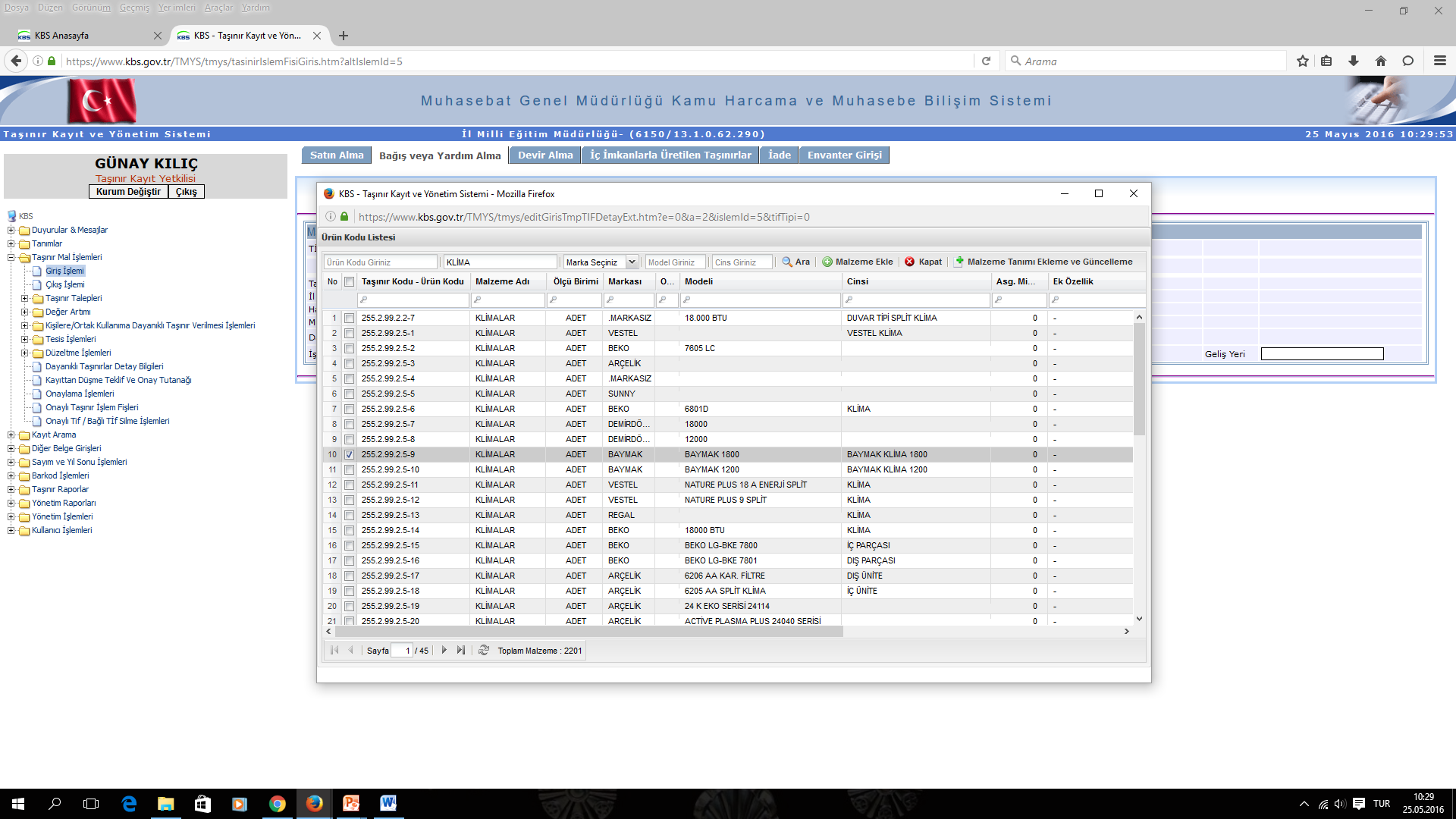 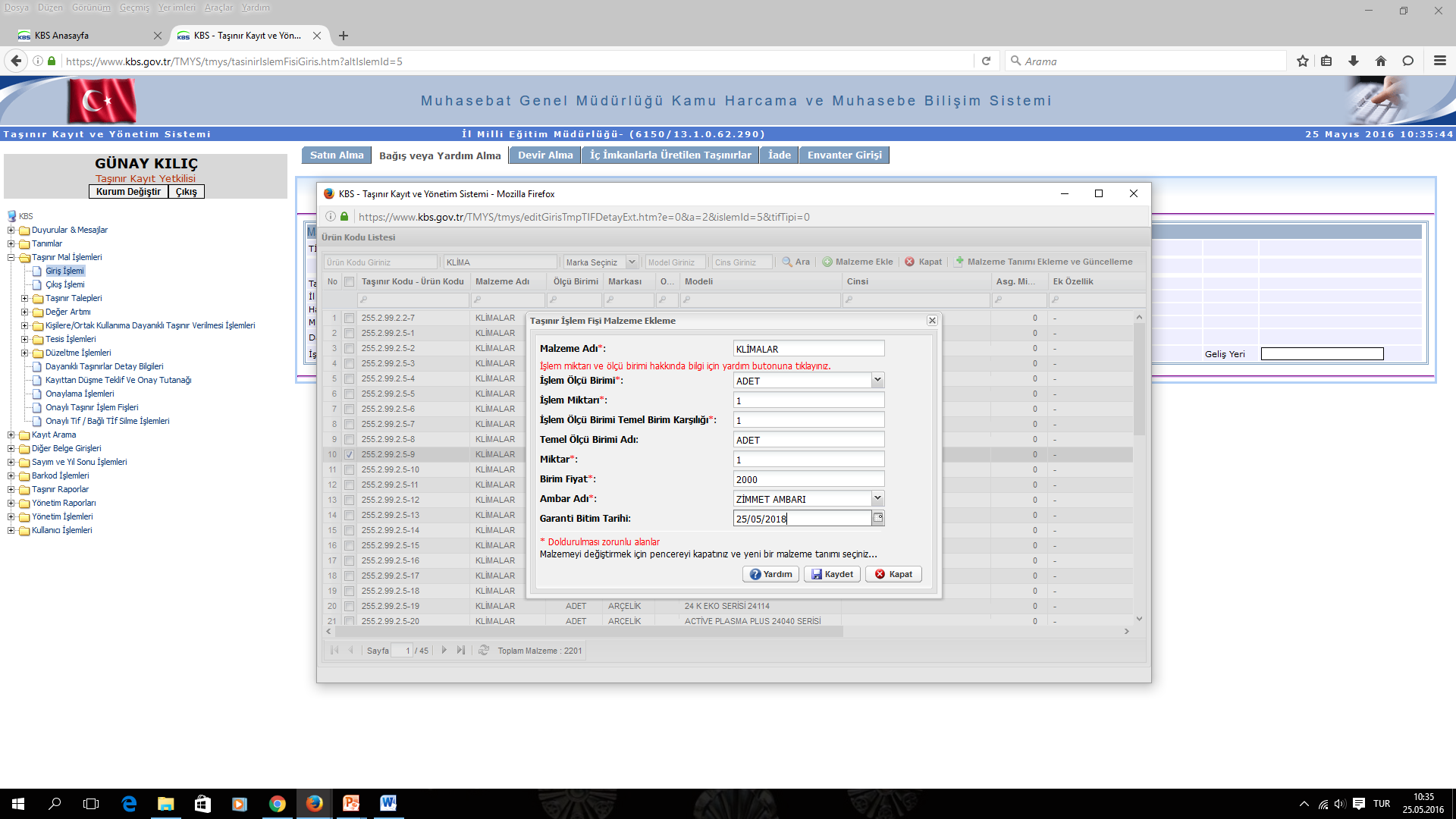 (Not: Malzemenin Birim Fiyatı KDV Dahil Yazılacak)
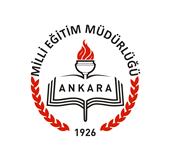 Malzeme ekle
Malzeme seç
İlgili Bölümler Faturada belirtilen şekilde (eğer fatura yok ise Değer Tespit Komisyonu tarafından Gerçeğe Uygun Değer belirlenecek)  doldurularak  ‘’Kaydet’’ Butonuna Basılır.
23
1.1. Giriş İşlemleri : 
	 1.1.2  Bağış veya Yardım Alma
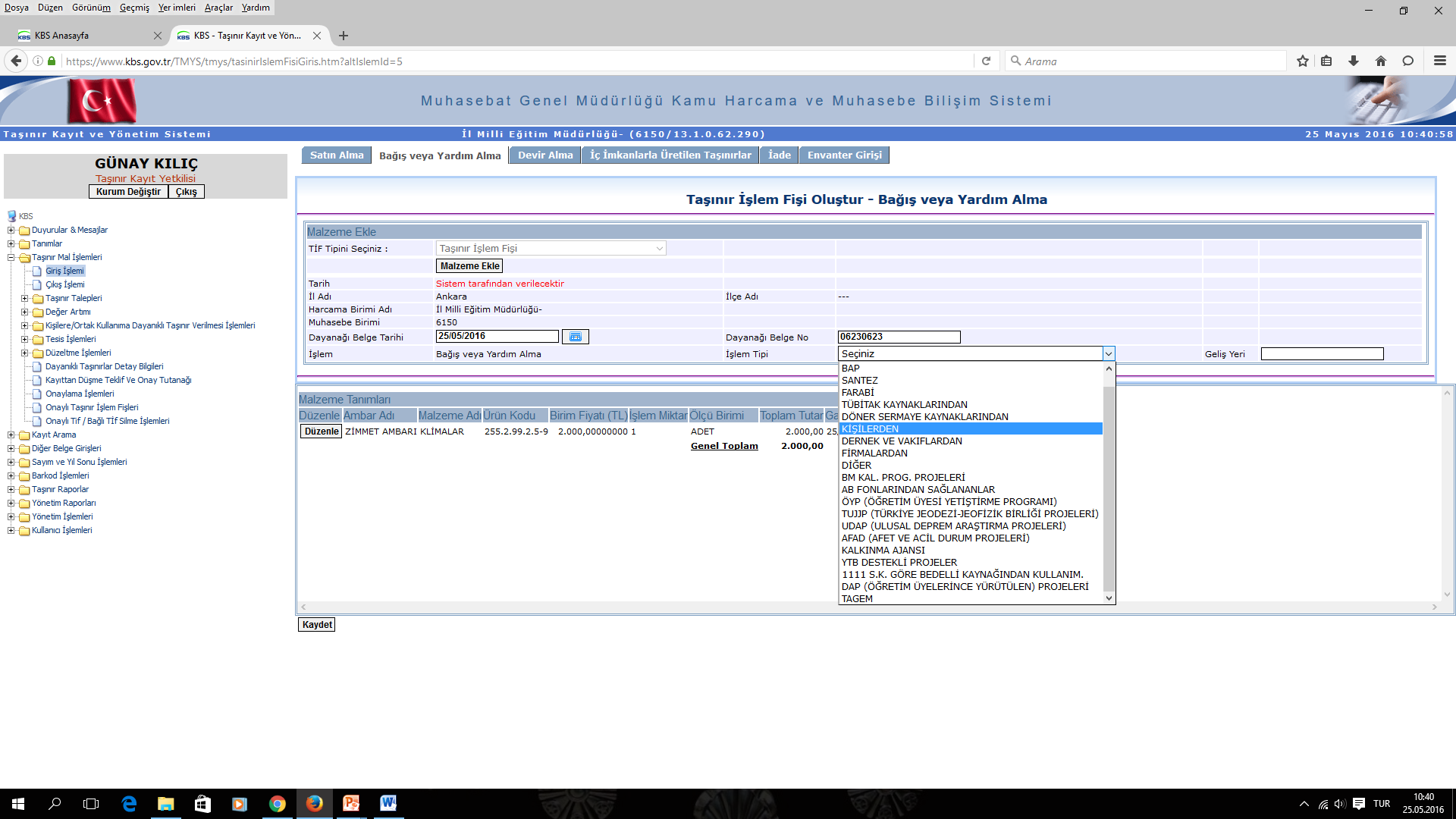 Fatura veya Komisyon Tutanak Tarihi
Fatura Seri Numarası veya Tutanak Seri Numarası
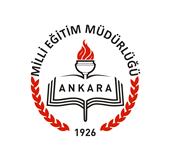 İşlem Tipi Bağış veya Yardım Alma Şekli Seçilecek
24
1.1. Giriş İşlemleri : 
	 1.1.2  Bağış veya Yardım Alma
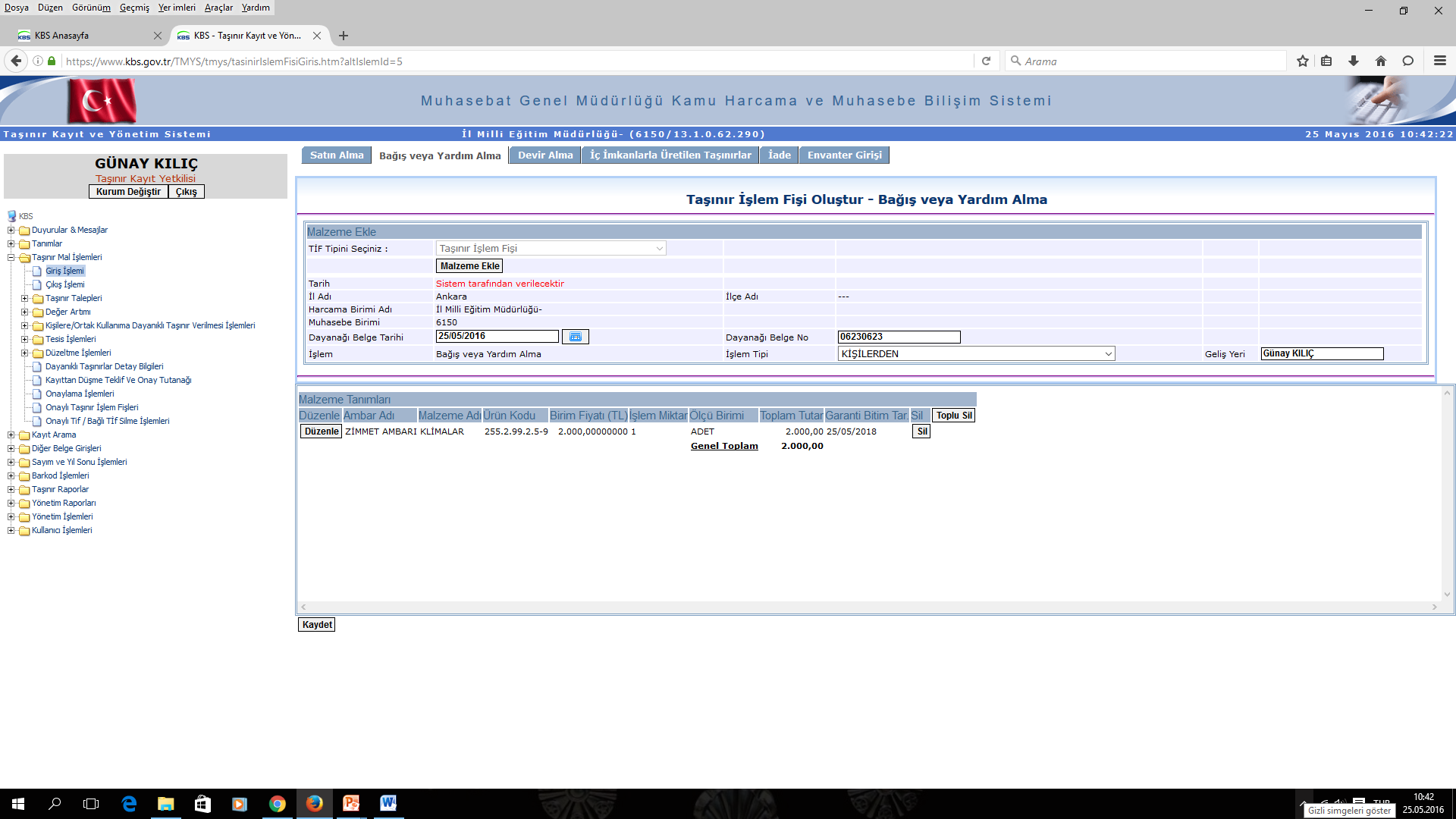 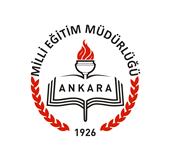 ‘’Kaydet’’ Butonuna Basılarak İşleme Devam edilir.
25
1.1. Giriş İşlemleri : 
	 1.1.2  Bağış veya Yardım Alma
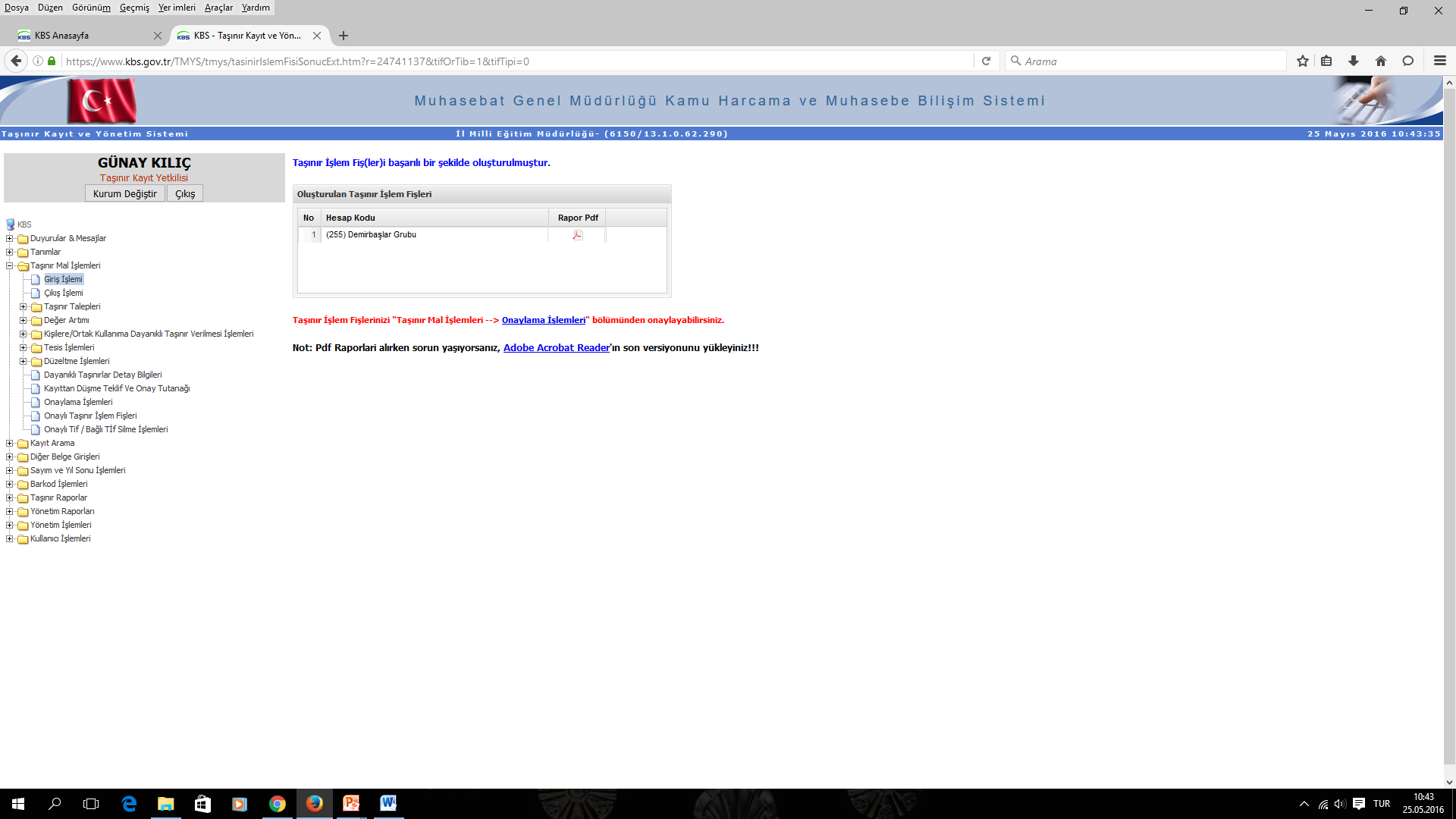 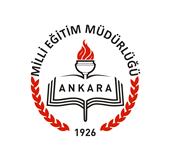 Onaylama İşlemlerine Gidilerek Onaysız Taşınır İşlem Fişi Onaylanır.
26
1.1. Giriş İşlemleri : 
	 1.1.2  Bağış veya Yardım Alma
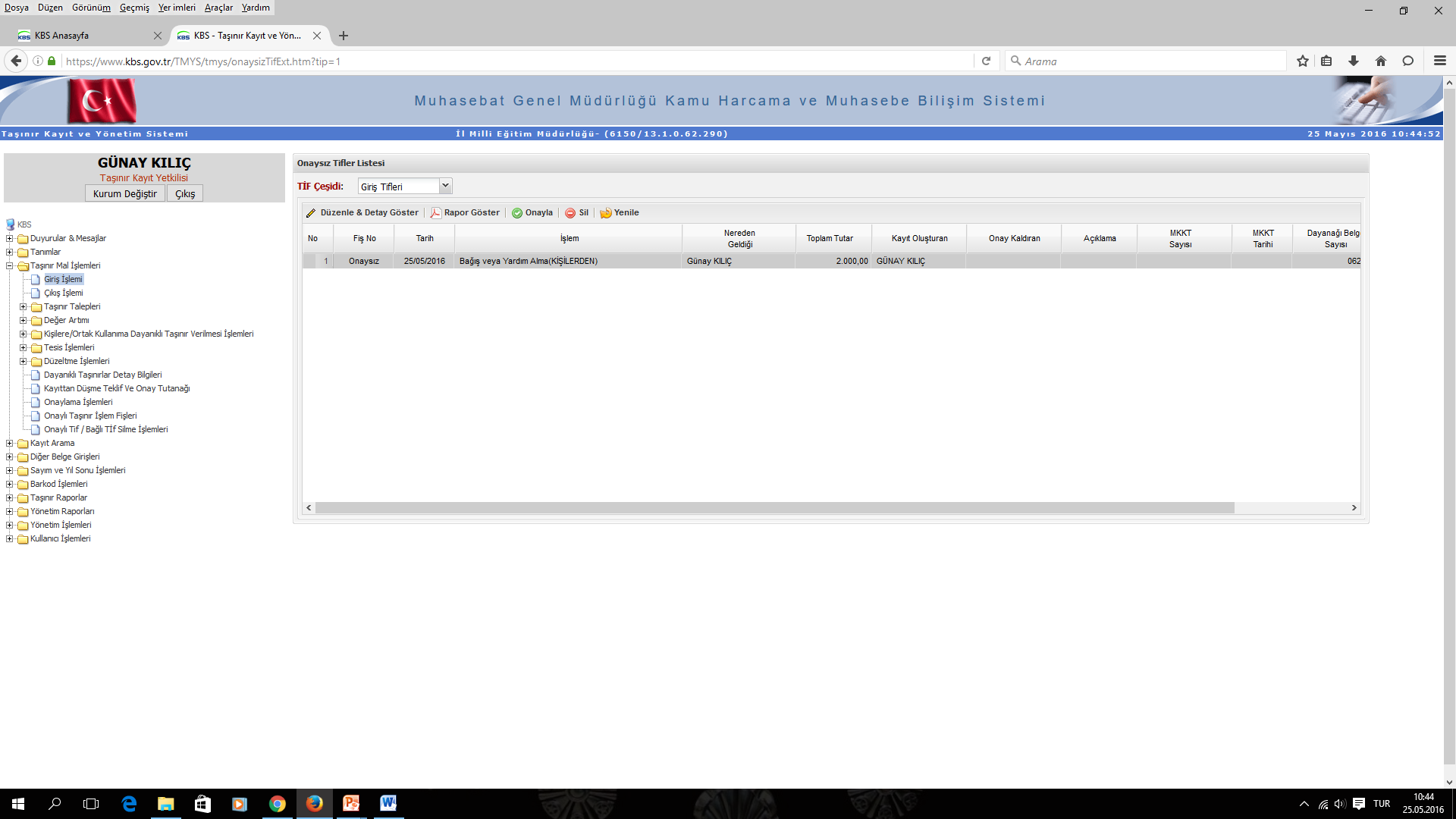 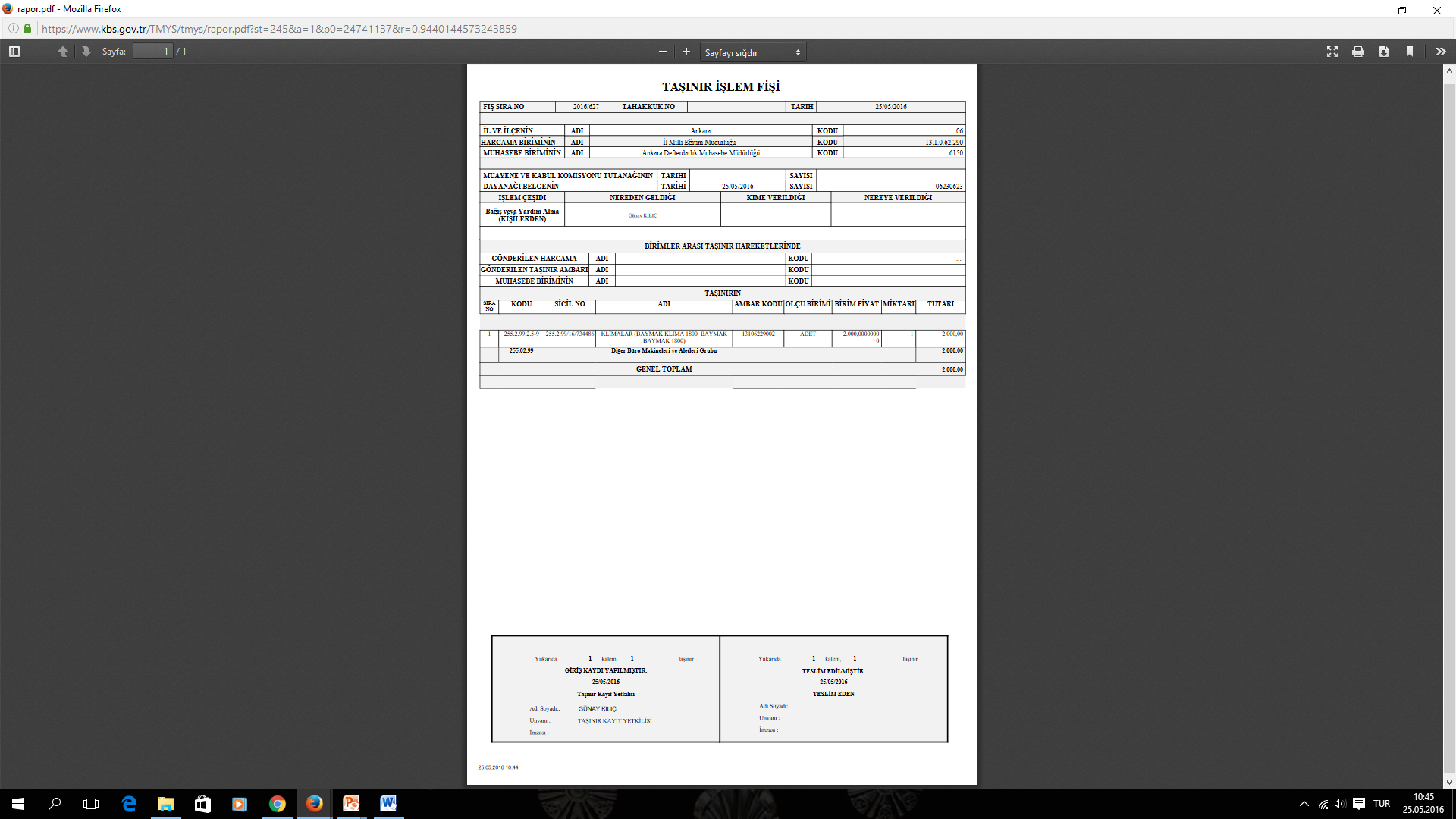 Onaylama İşlemlerine Gidilerek Onaysız Taşınır İşlem Fişi Onaylanır ve TİF Oluşturulur.
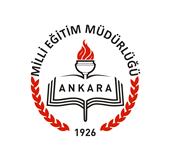 27
1.1. Giriş İşlemleri : 
 1.1.2  Bağış veya Yardım Alma
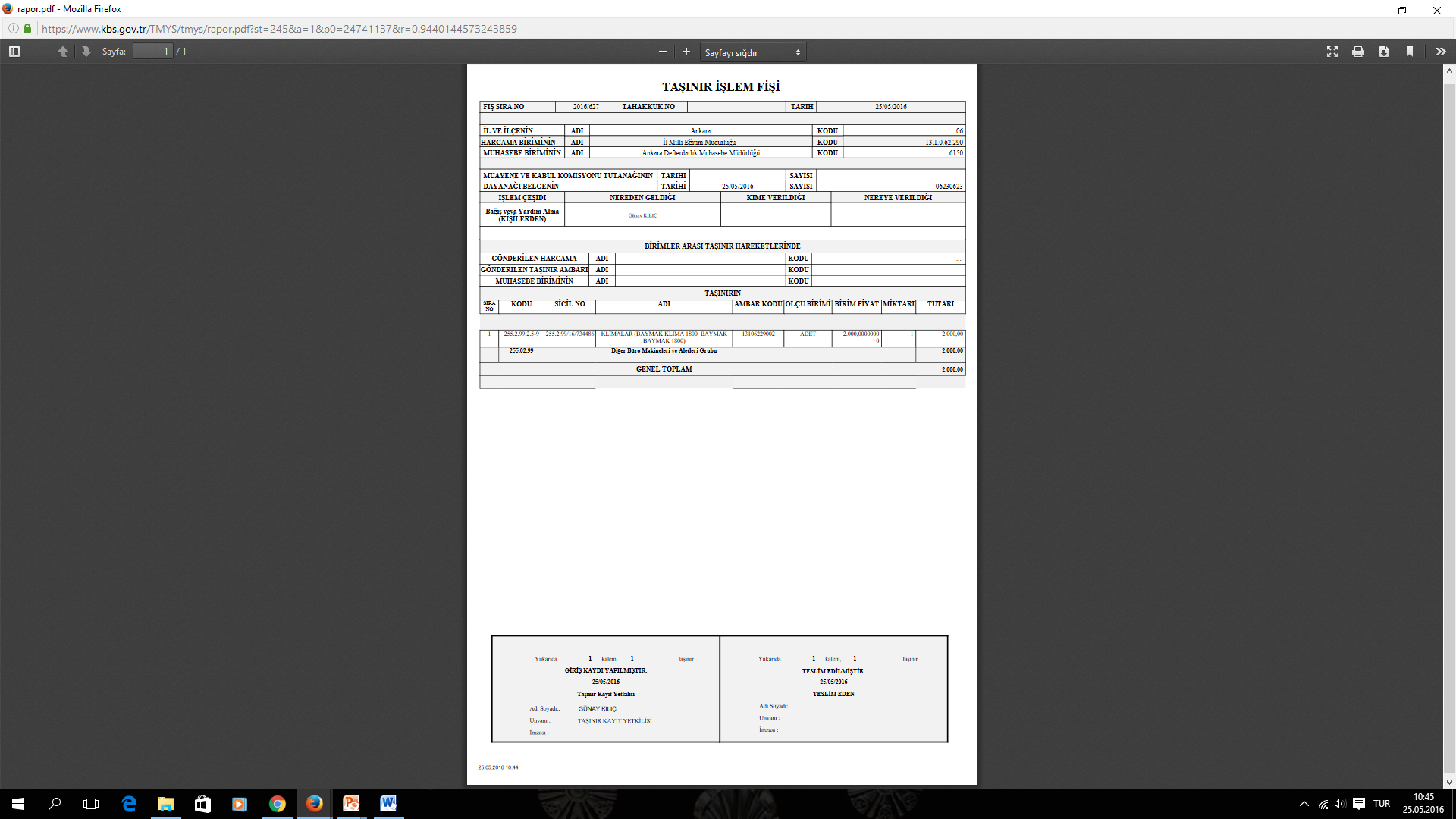 Oluşturulan Taşınır İşlem Fişi  3 Nüsha halinde çıkartılır;
 
 1- Bağış Yapan Firma/Kişi’ye verilir.
  2- Dosyasında Muhafaza Edilir,
  3- İlgili Muhasebe Birimine (Mal Md. / Defterdarlık)

 Islak İmza Atılarak Muhasebeleşmesi sağlanacaktır.
28
1.1. Giriş İşlemleri : 
	 1.1.2  Bağış veya Yardım Alma
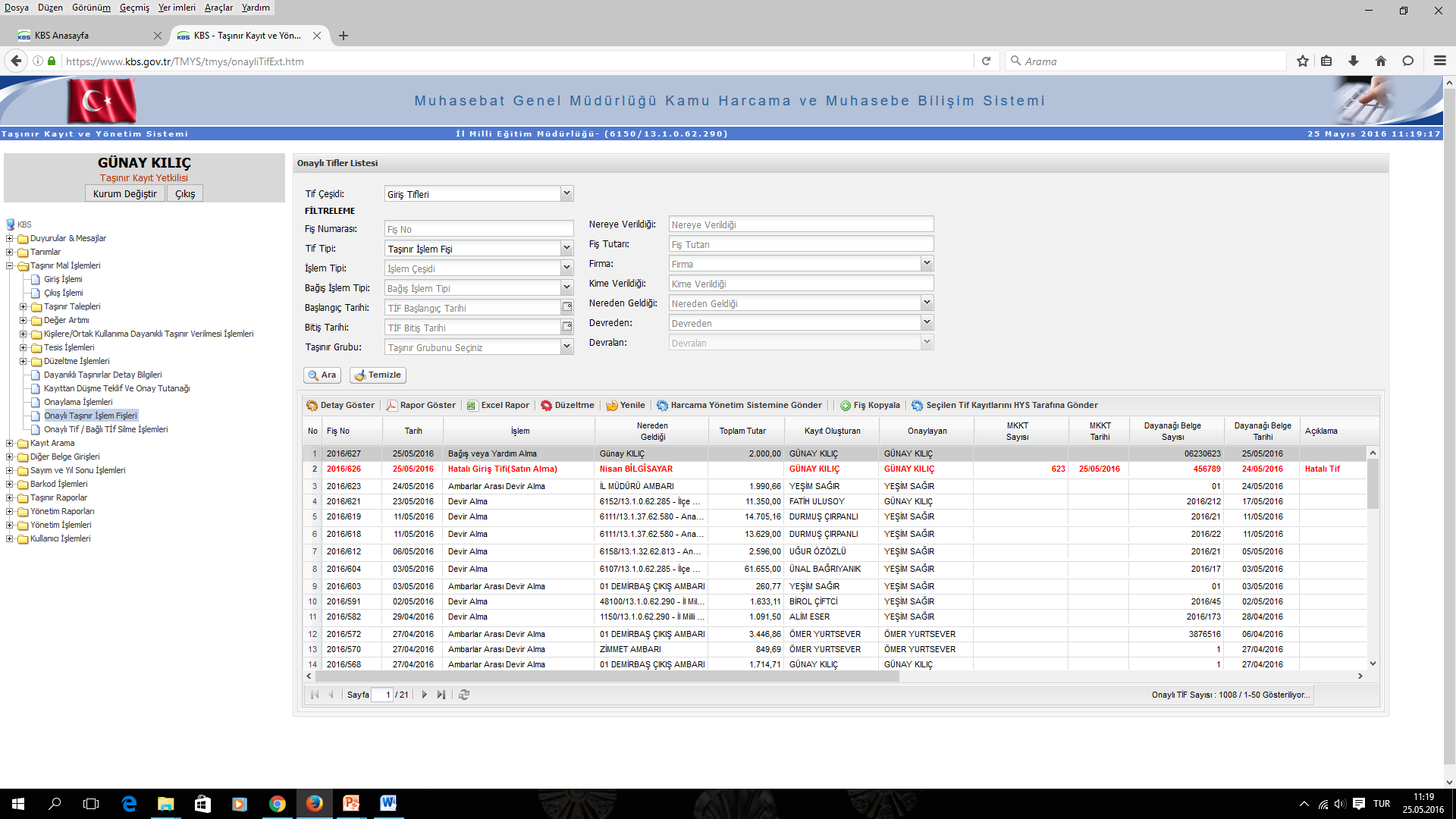 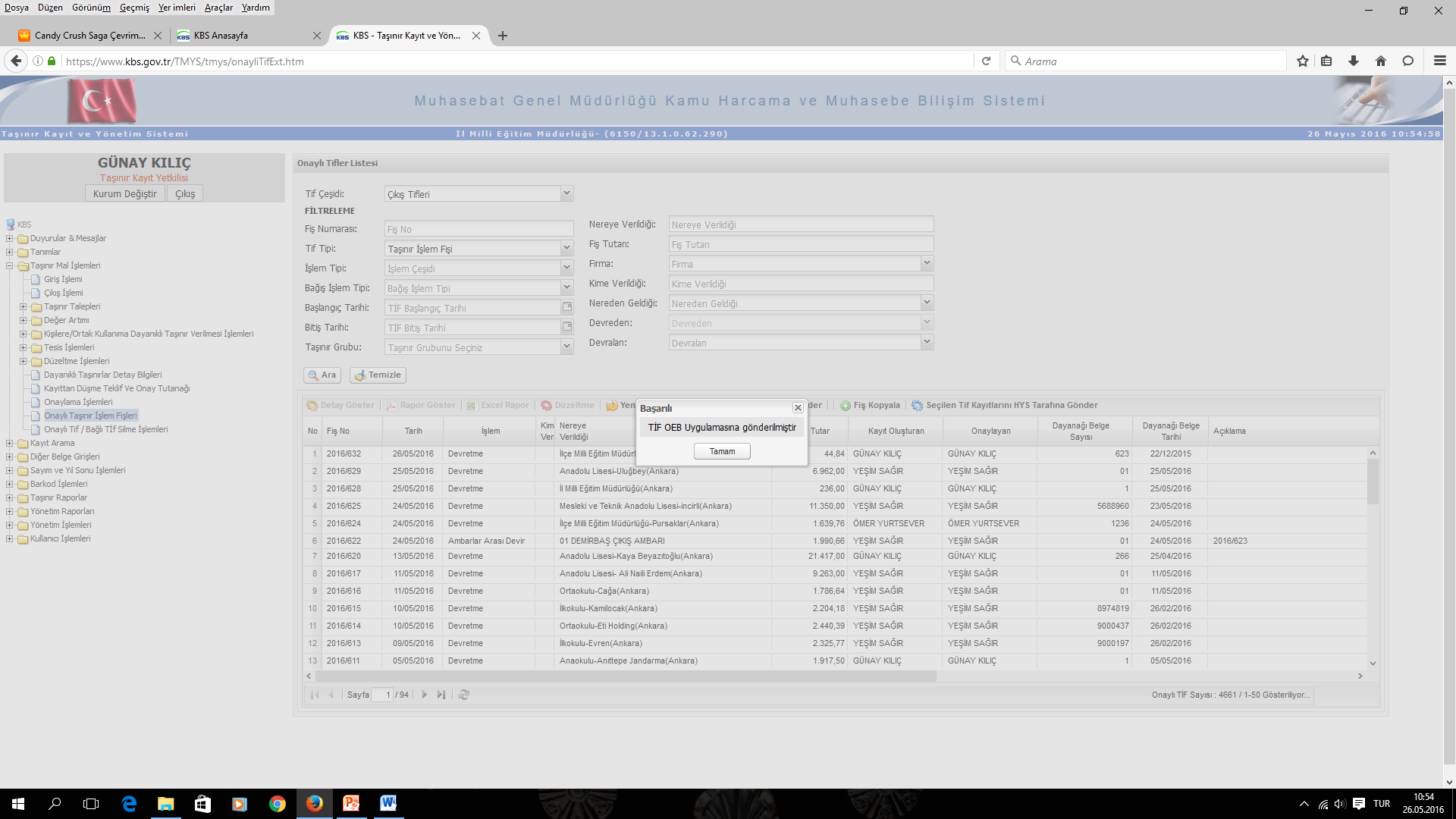 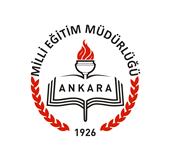 Oluşturulan Bağış veya Yardım Alma İşlemi İşaretlenerek ‘’Harcama Yönetim Sistemine Gönder’’ Butonuna Basılarak İşlem Sonlandırılır.
29
DEVİR ALMA İŞLEMLERİ “TKYS  Giriş-Çıkış İşlemleri-2” SLAYTINDA DEVAM ETMEKTEDİR.
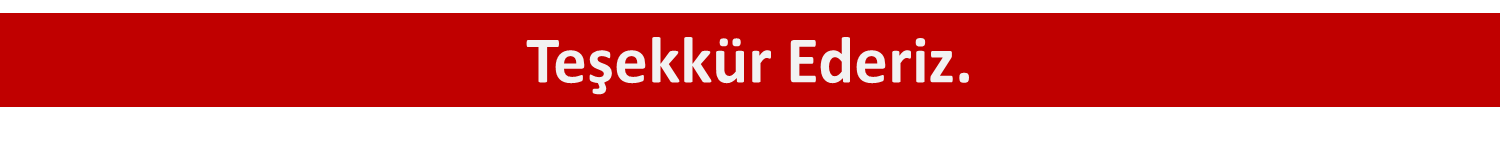 30